The State of Ageing2022
This set of slides brings together findings from ‘The State of Ageing 2022’, an online interactive report. 

We’re offering this PowerPoint for you to use in your own presentations, but we ask that you retain references to the Centre for Ageing Better.

For full descriptions, sources and explanation of the data that’s presented, please read the online report.
Work
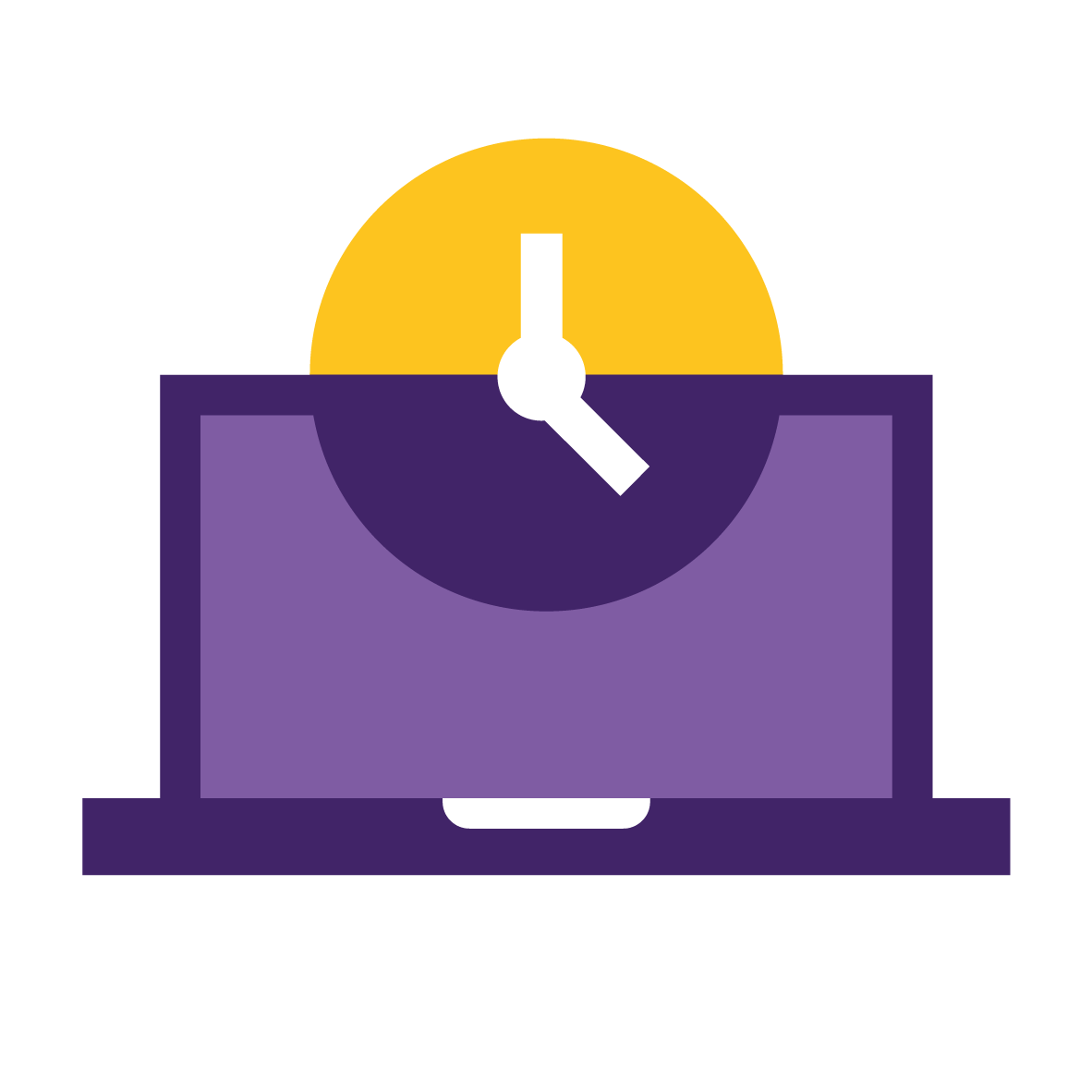 Over 50s ‒ who face many barriers to re-employment ‒ are being left behind in the post-pandemic employment recovery
The number of over 50s in the workplace has grown dramatically over the last 20 years – but there has been a sharp drop-off since before the pandemic
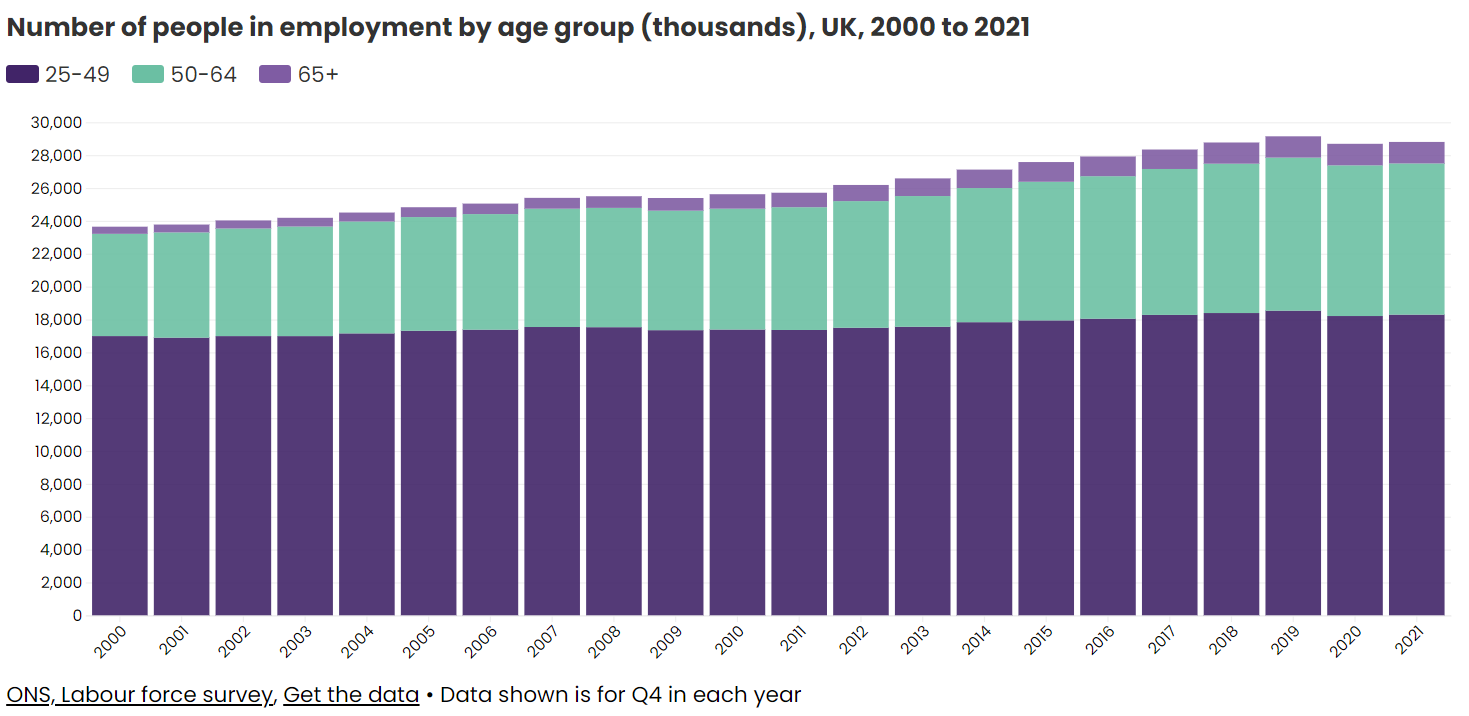 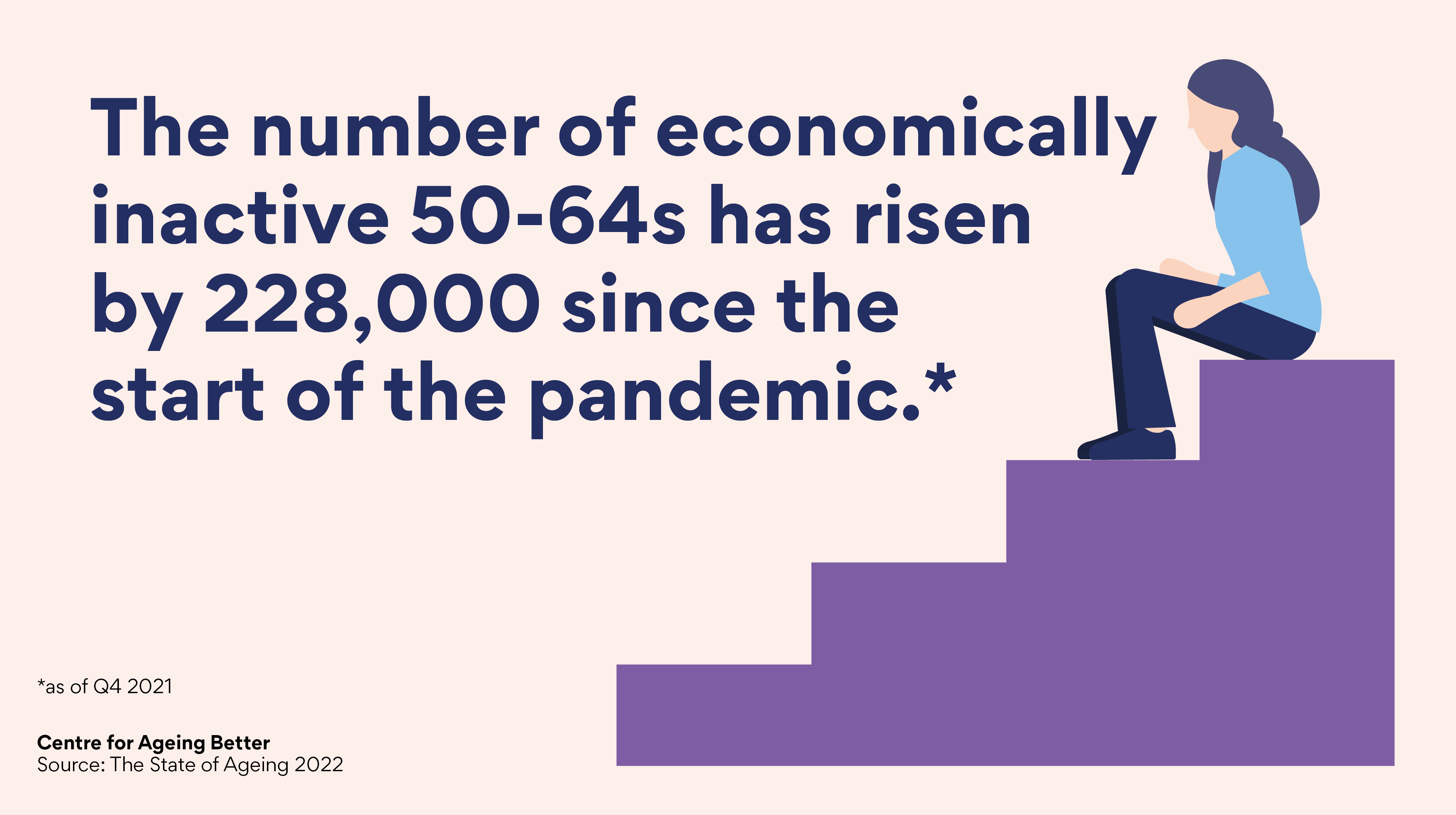 The pandemic risks putting decades of older worker employment growth into reverse – and the employment gap between older and younger workers has grown
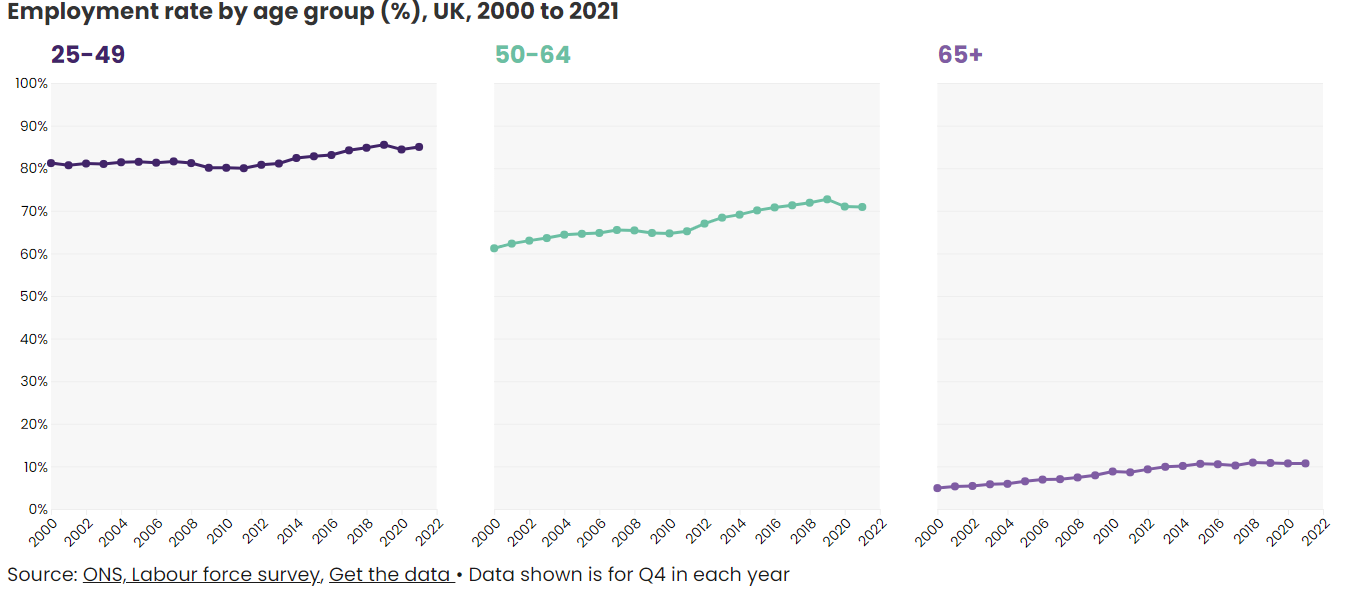 The gap in the employment rate of men and women aged 50-64 has narrowed slightly since the start of the pandemic
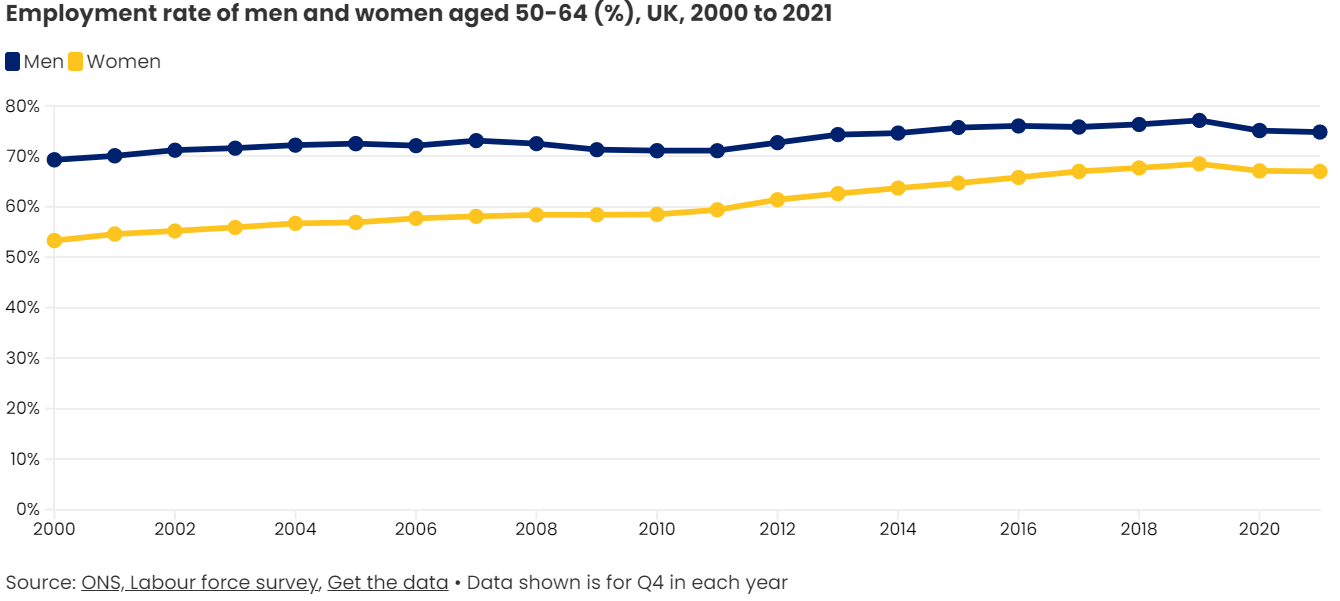 The employment rate of 50-64 year olds varies hugely across the country
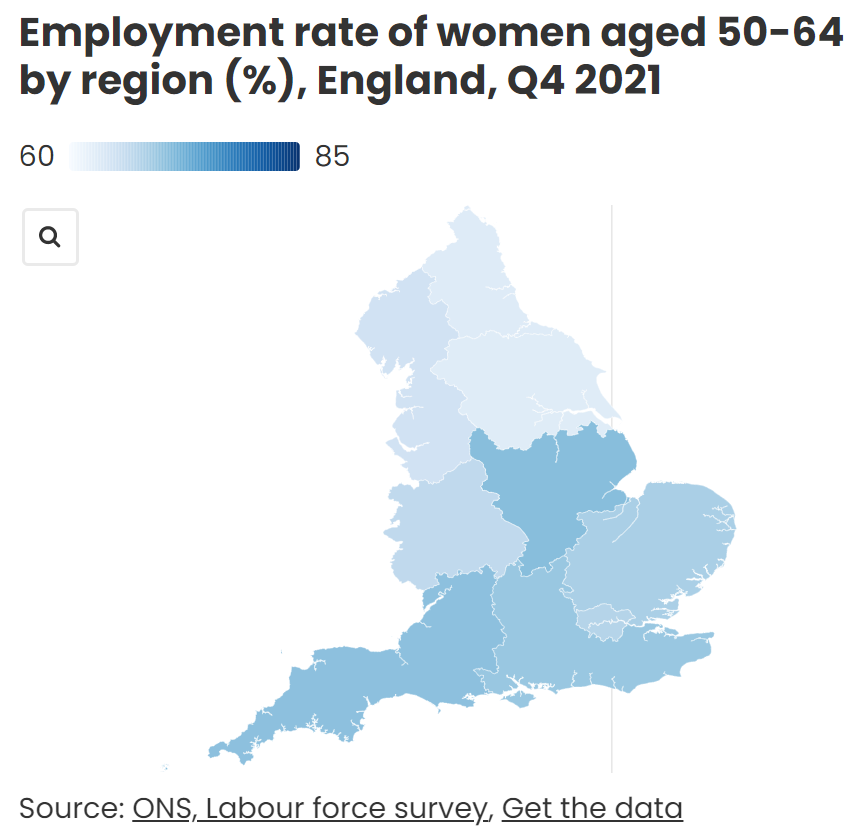 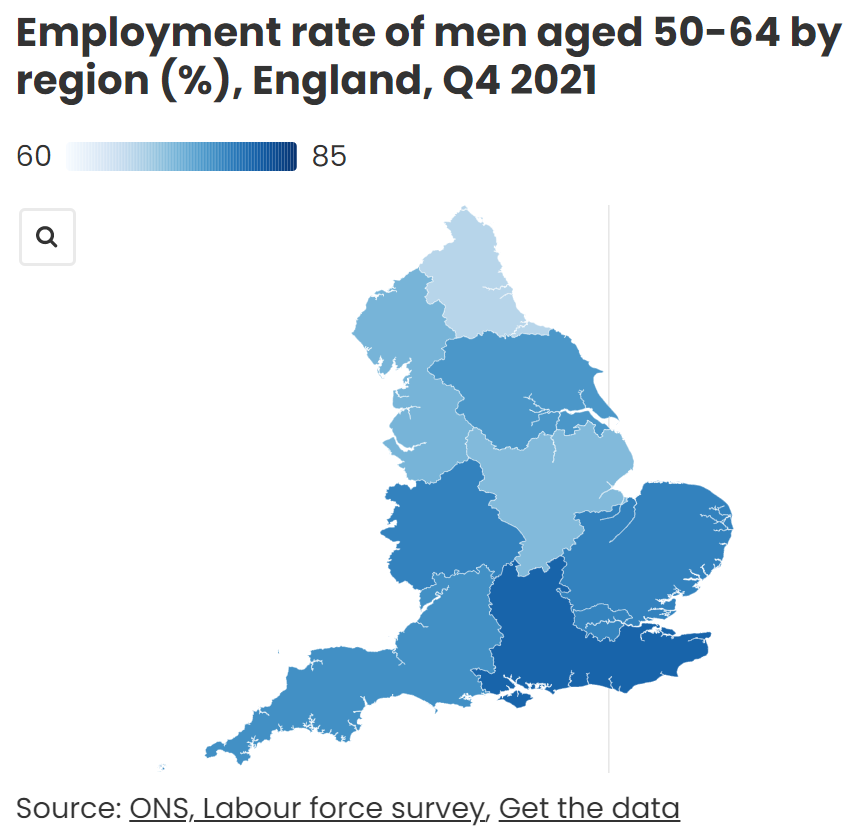 There is large regional variation in how the pandemic has impacted older workers
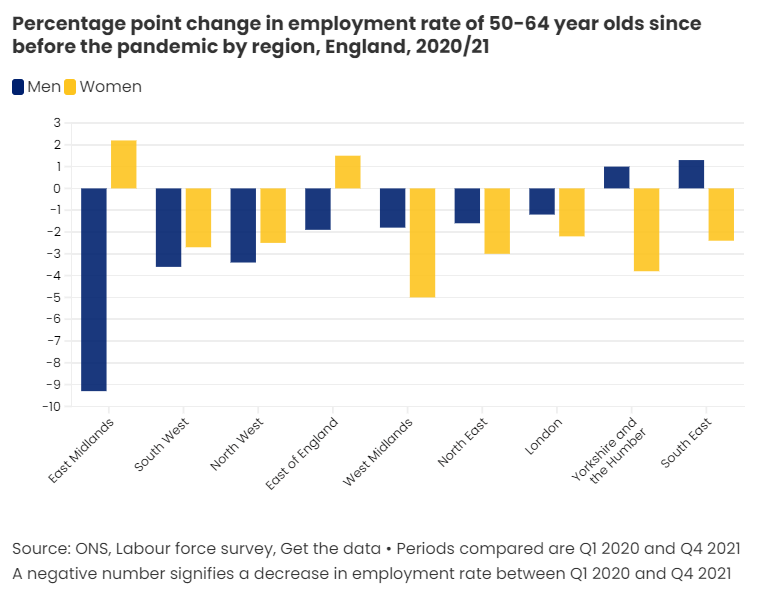 As of Q4 2021, there were 126,000 more economically inactive men and 102,000 more economically inactive women aged 50-64 than before the pandemic
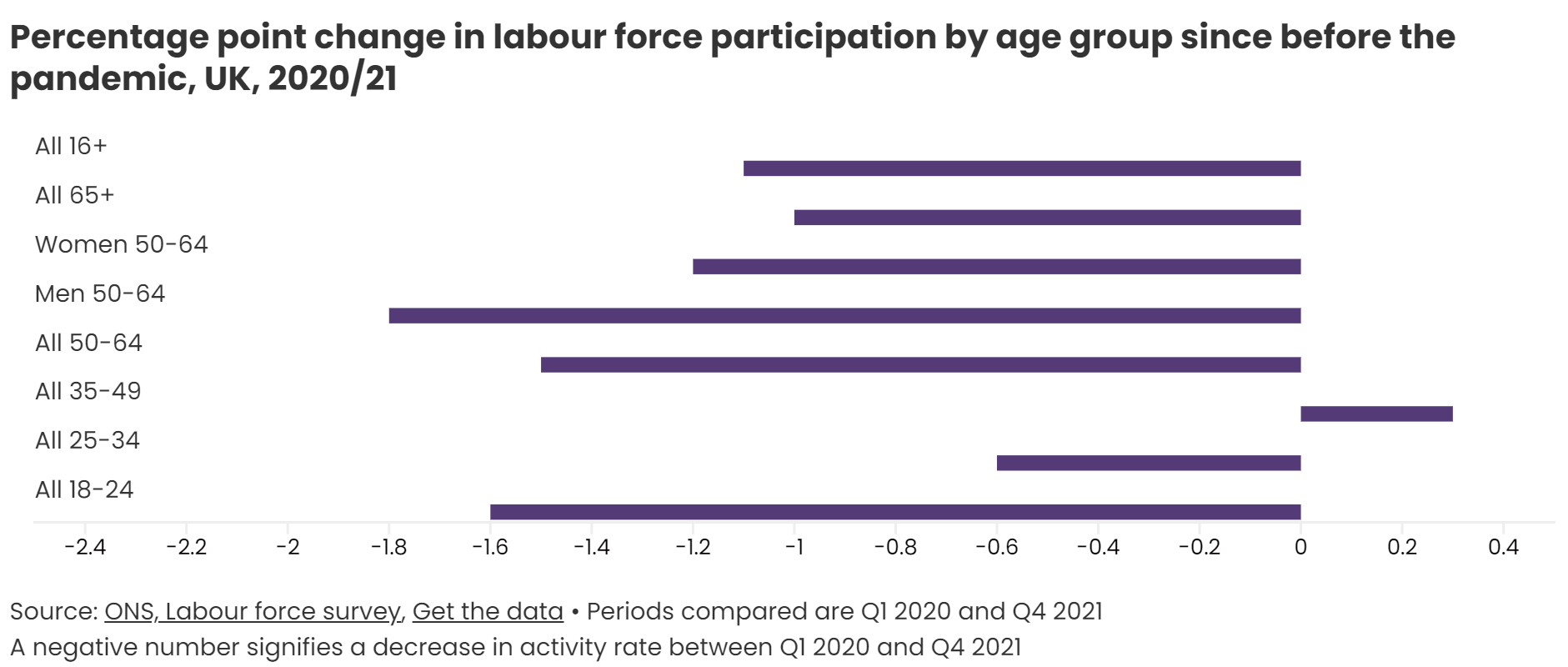 One-third of people made redundant during the pandemic were aged 50 or over
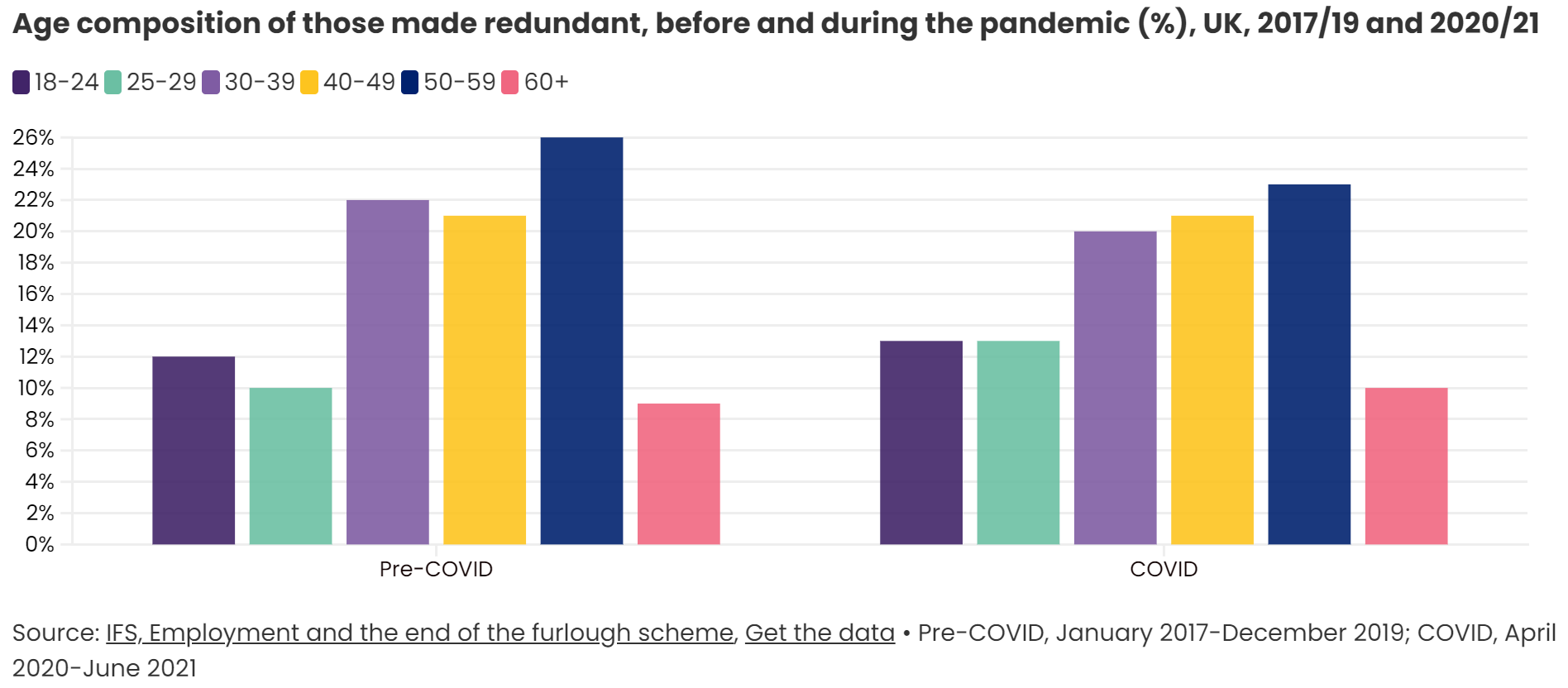 Redundant workers aged 50 and over were half as likely as younger workers to be re-employed during the pandemic
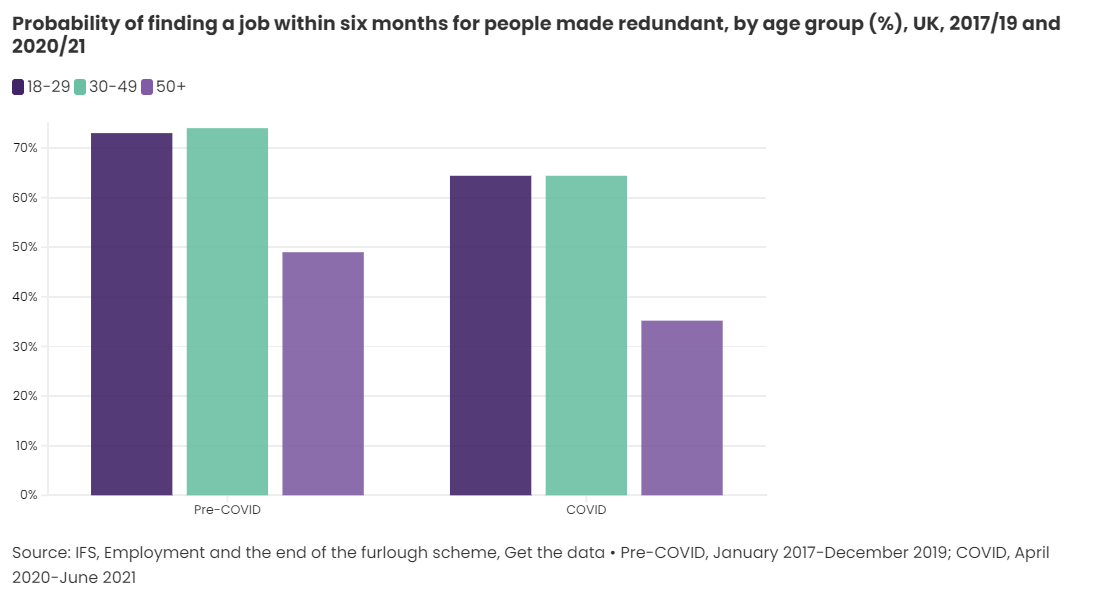 The least well-off were the most likely to fall out of work during the pandemic
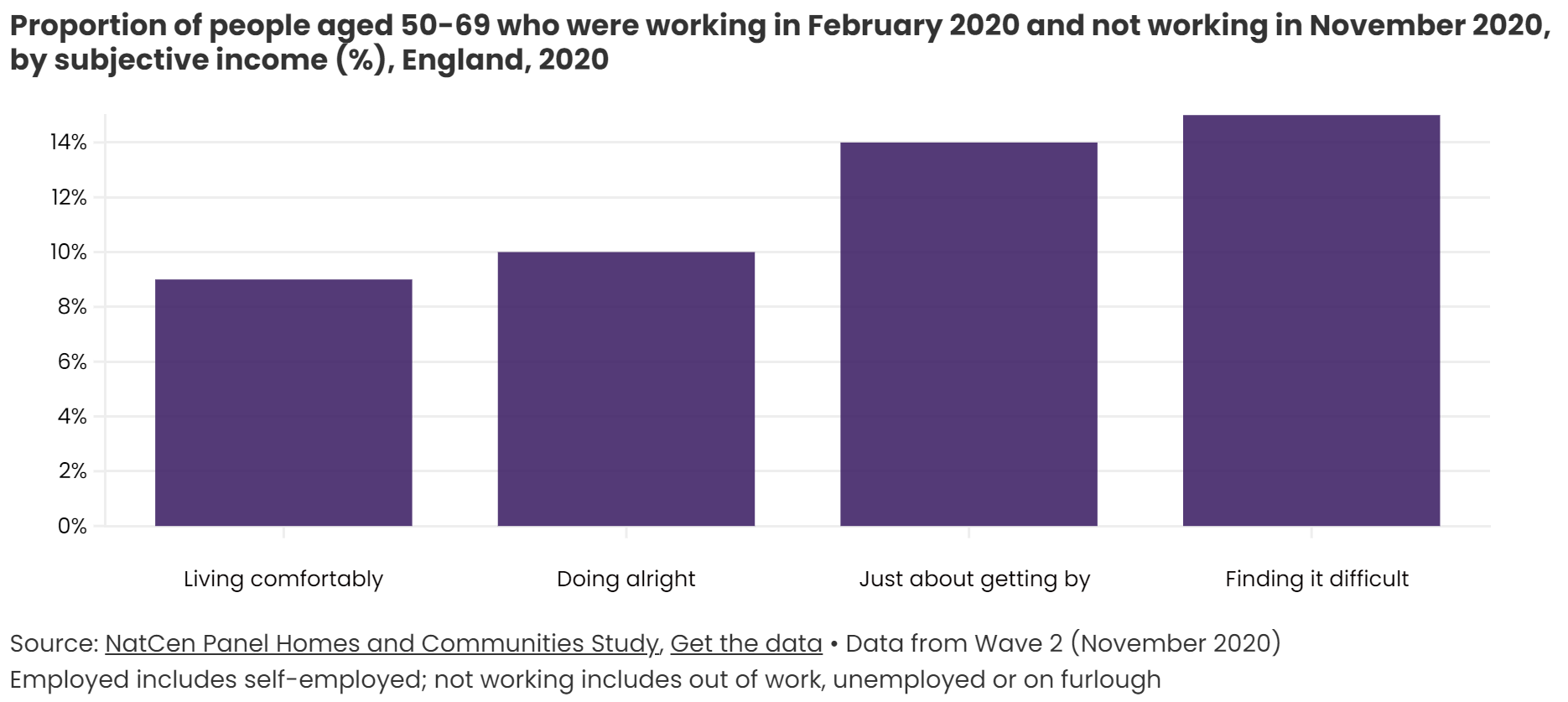 Poor health, followed by retirement, are the main reasons men aged 50-64 are out of work
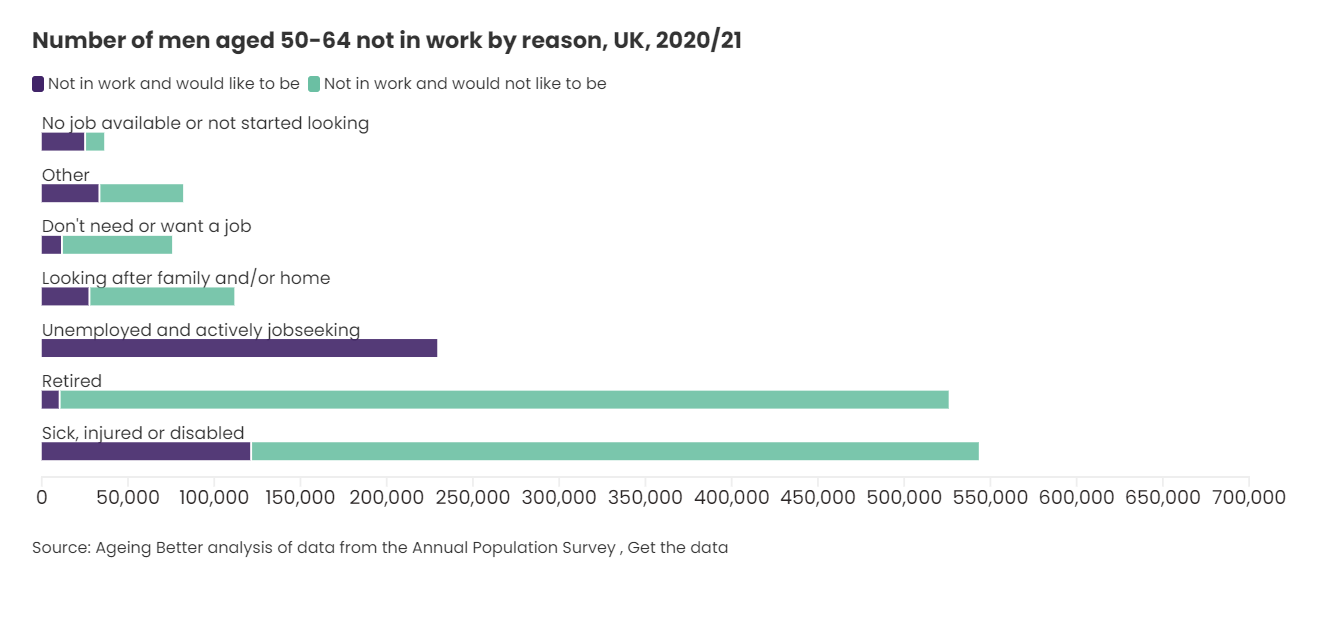 Poor health is the main reason women aged 50-64 are out of work
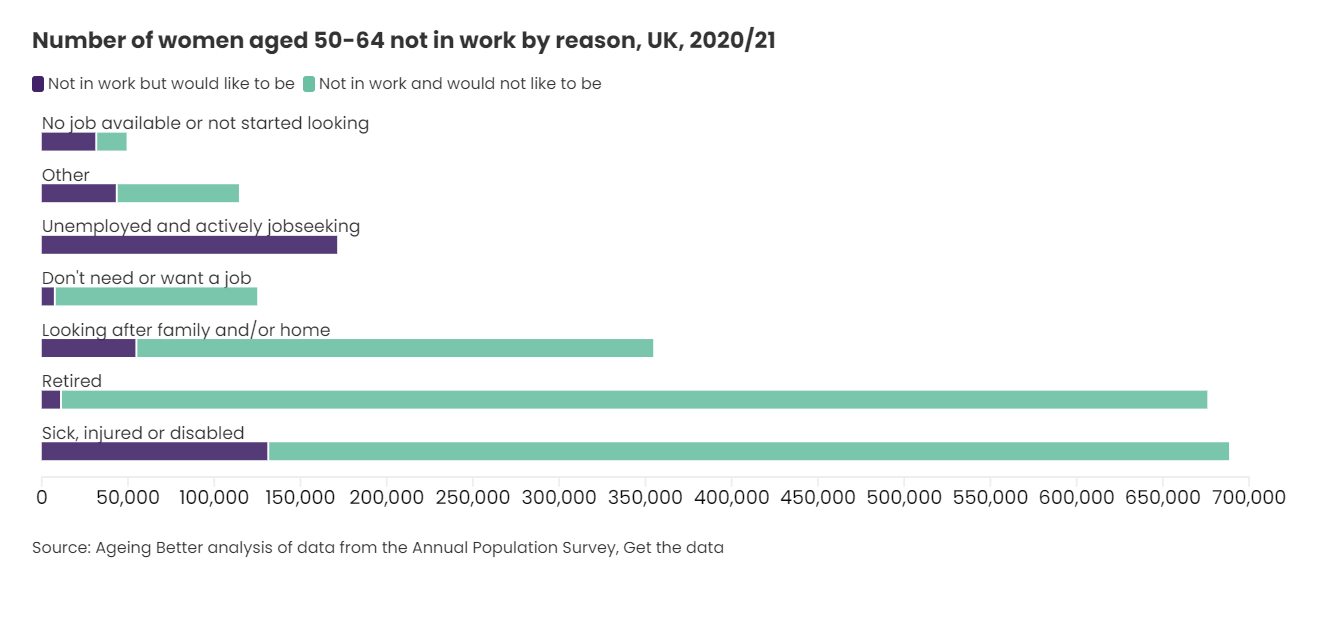 The poorest people are most likely to have taken early retirement because of their own poor health, or that of others
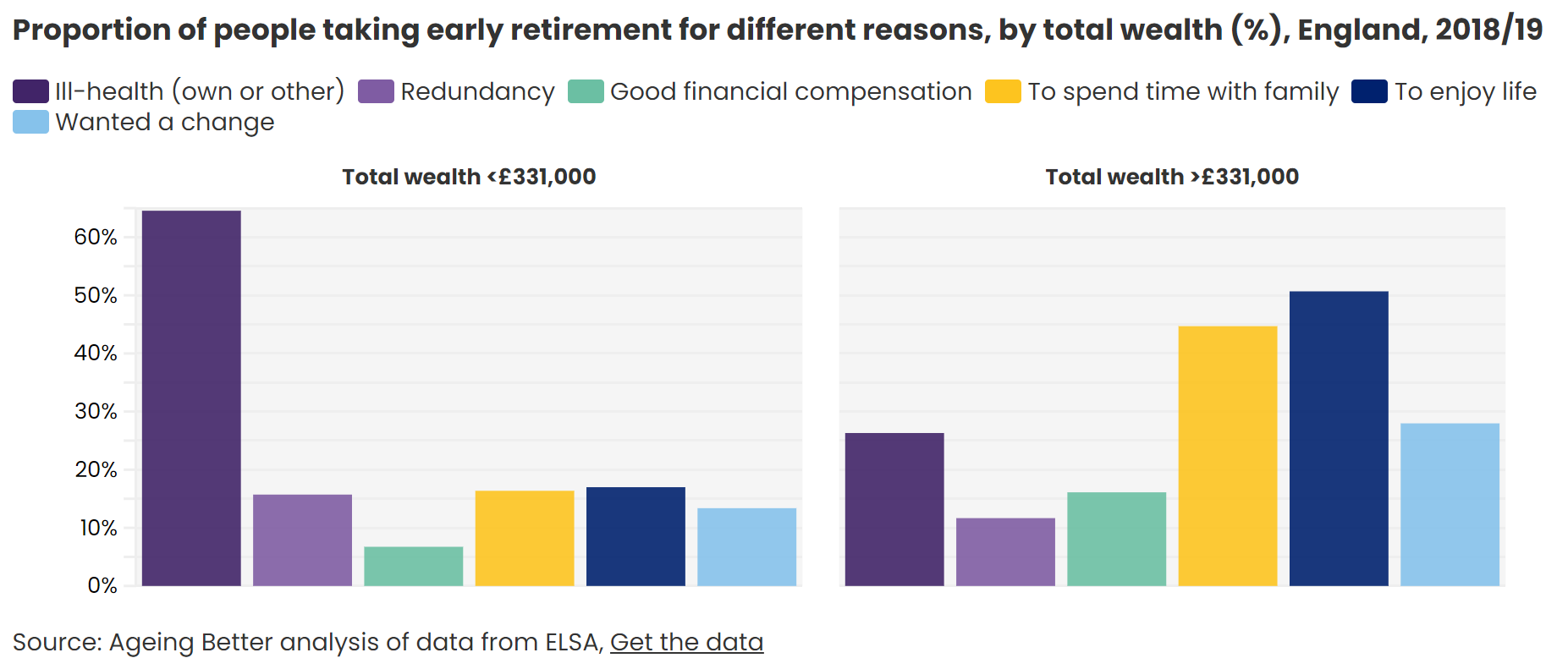 There are three times more women aged 50-64 working part-time than men
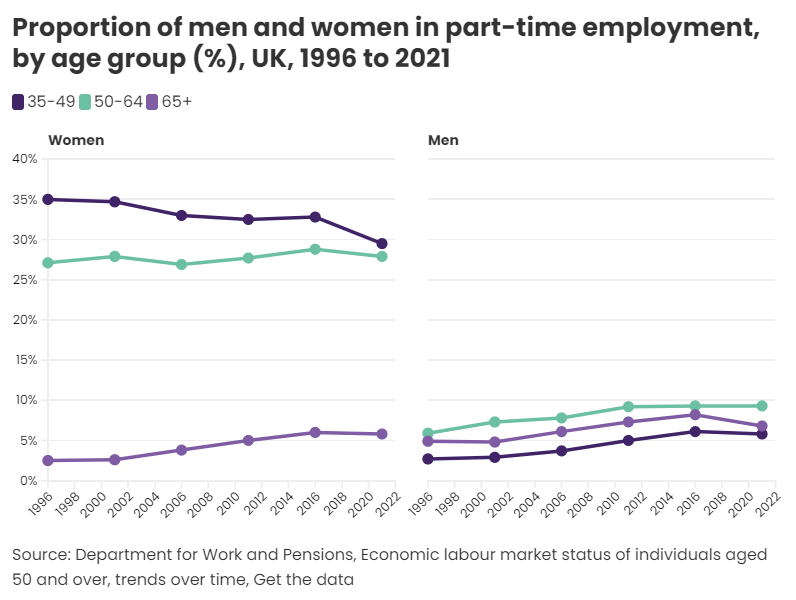 Self-employment is more common among older than younger people, but rates have fallen during the pandemic
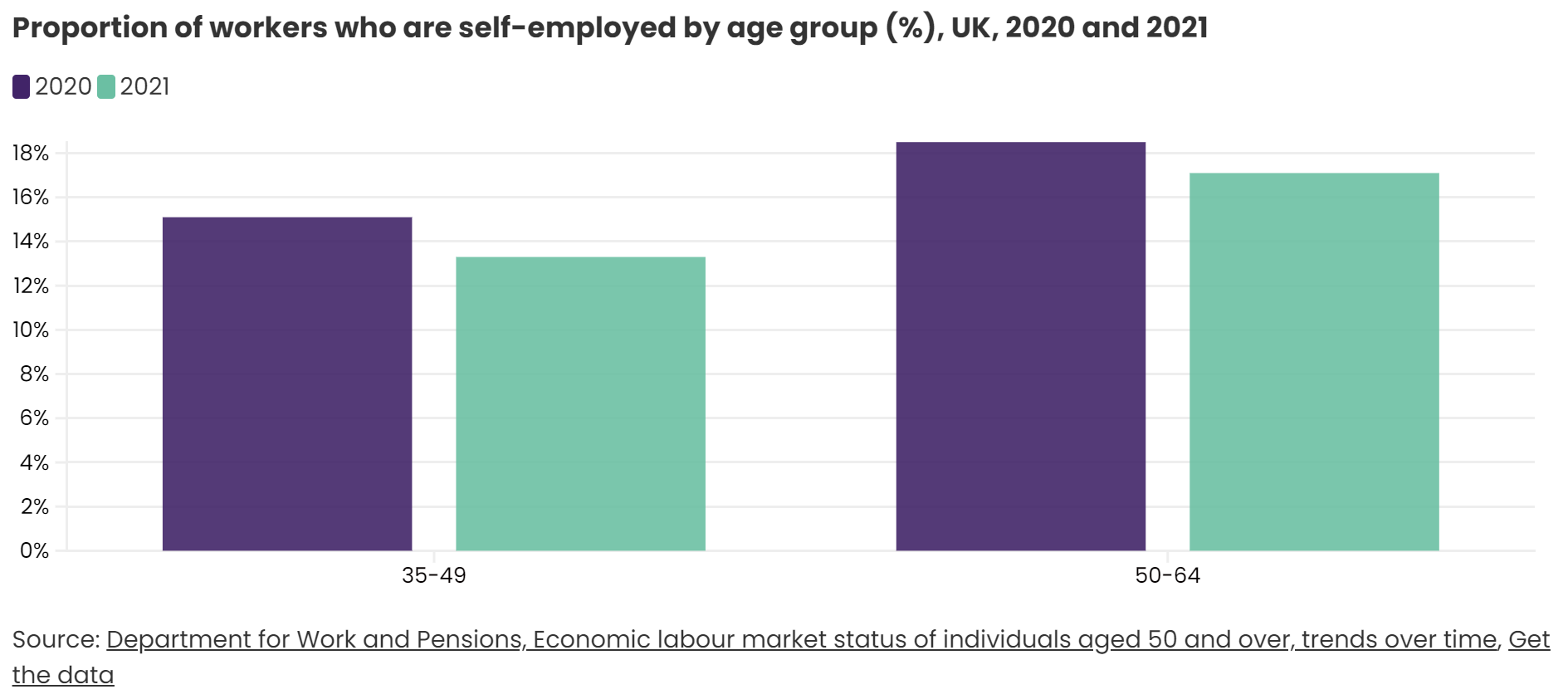 More than half of women aged 50-64 are employed in public administration, education and health
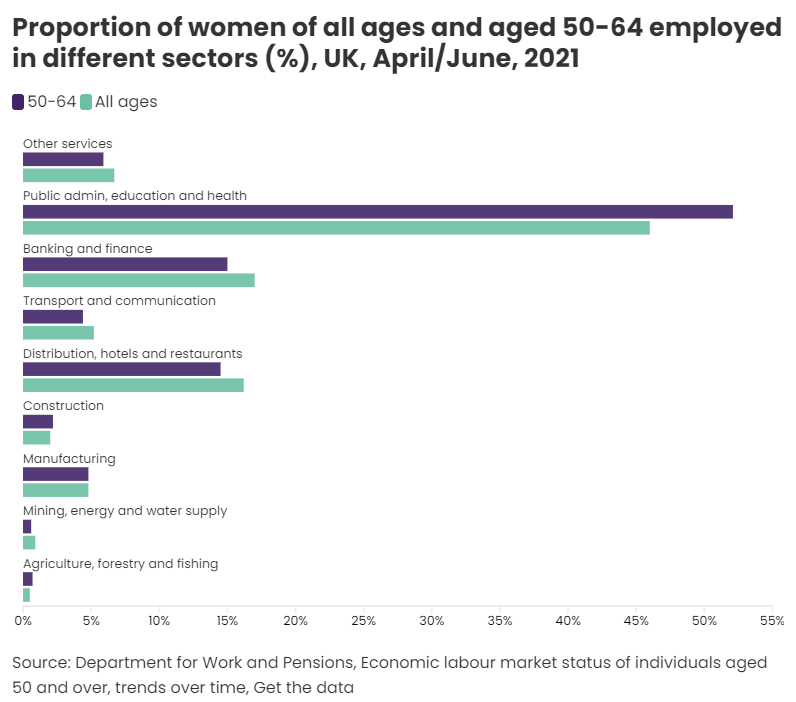 There is more even distribution of employment across industry sectors for men than for women
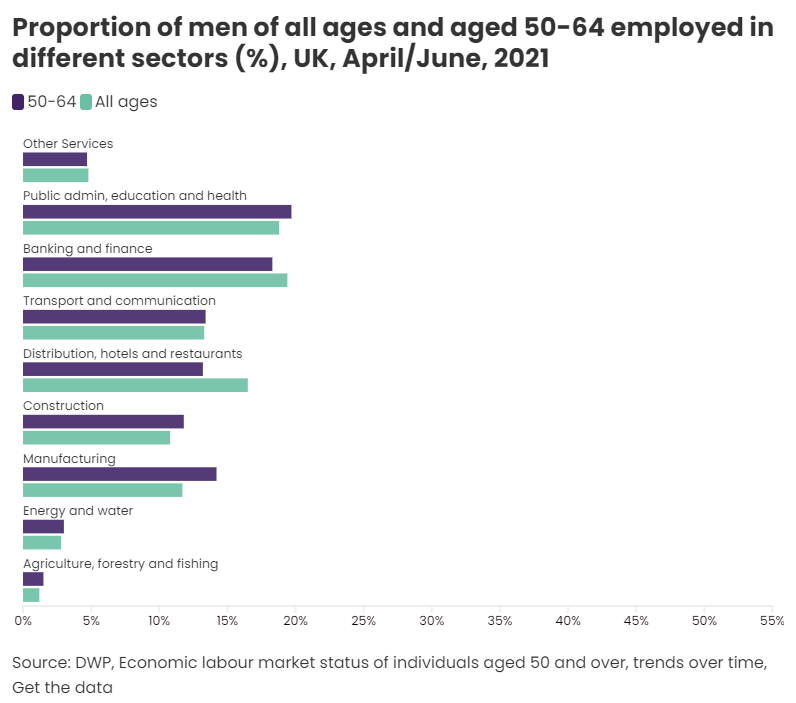 Poor-quality work is an issue for a large number of people in their fifties and sixties
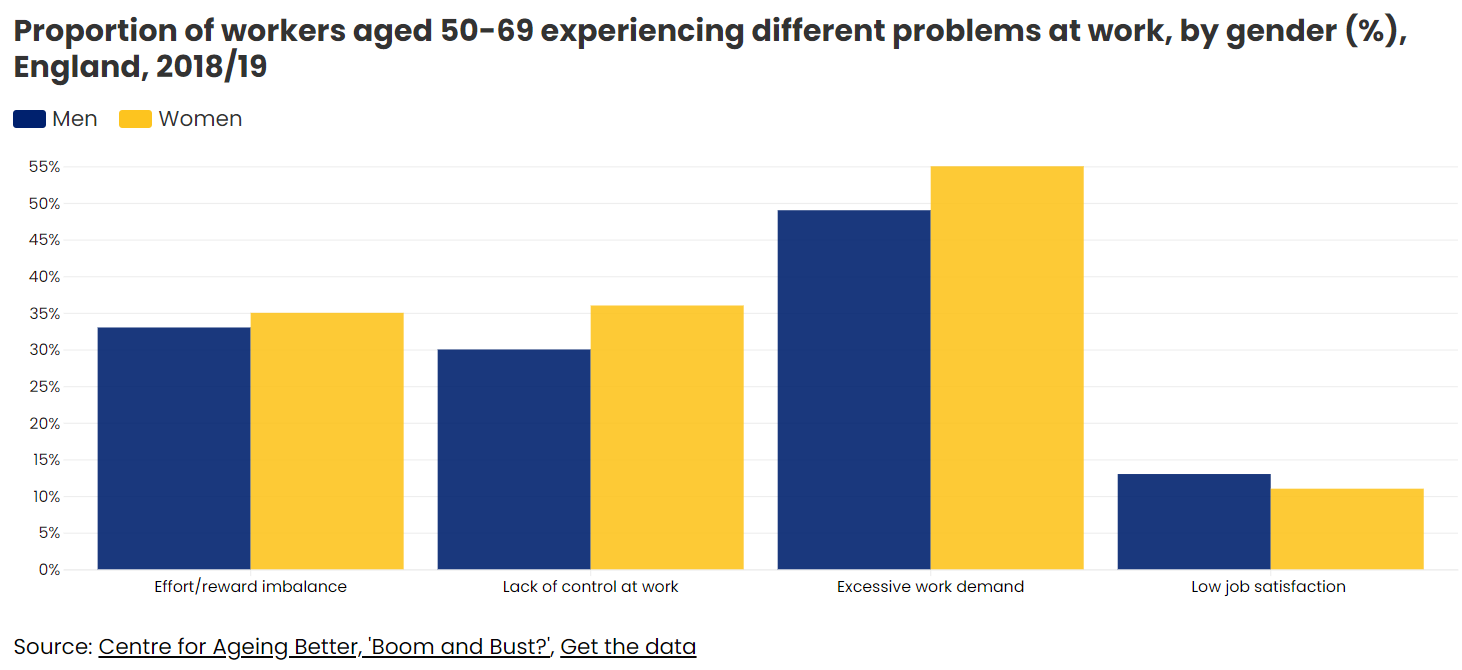 Poor-quality work is much more common among poorer workers
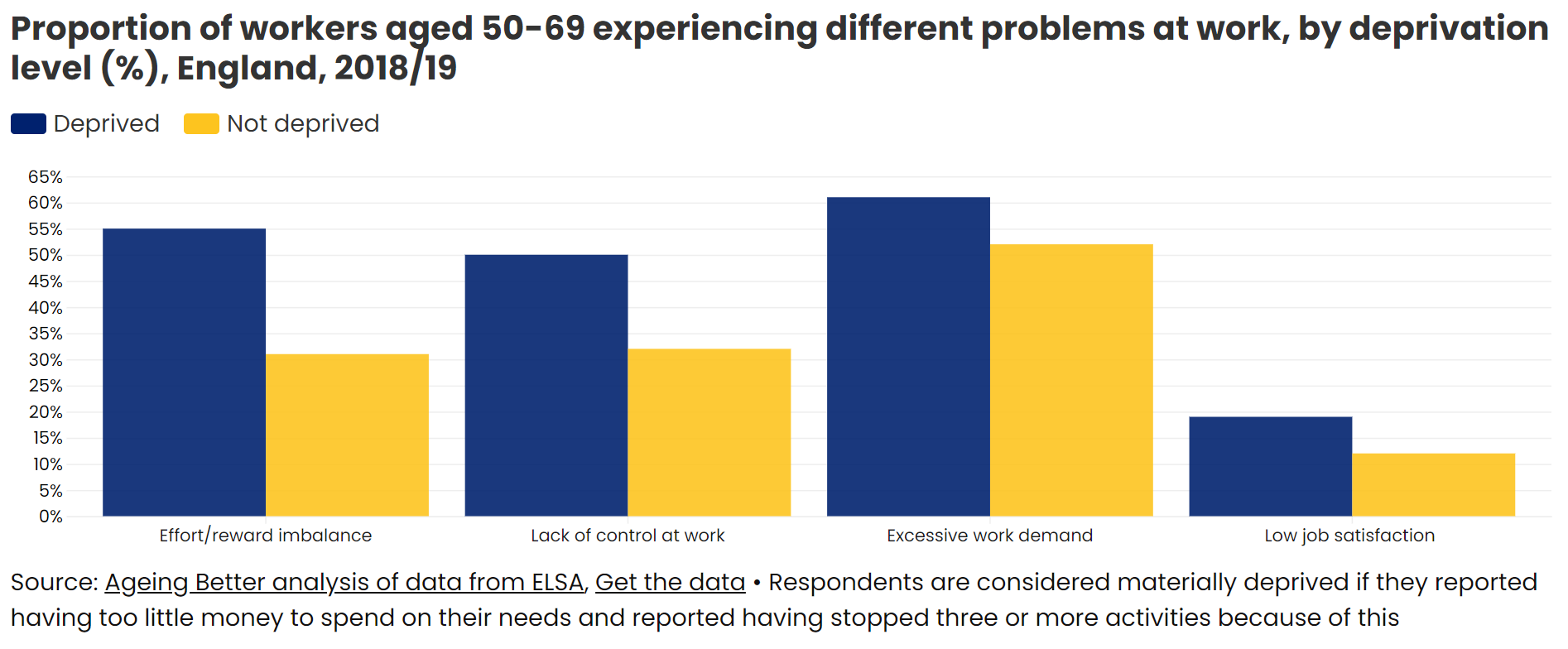 Workers aged 50 and over are the least likely to receive job-related training
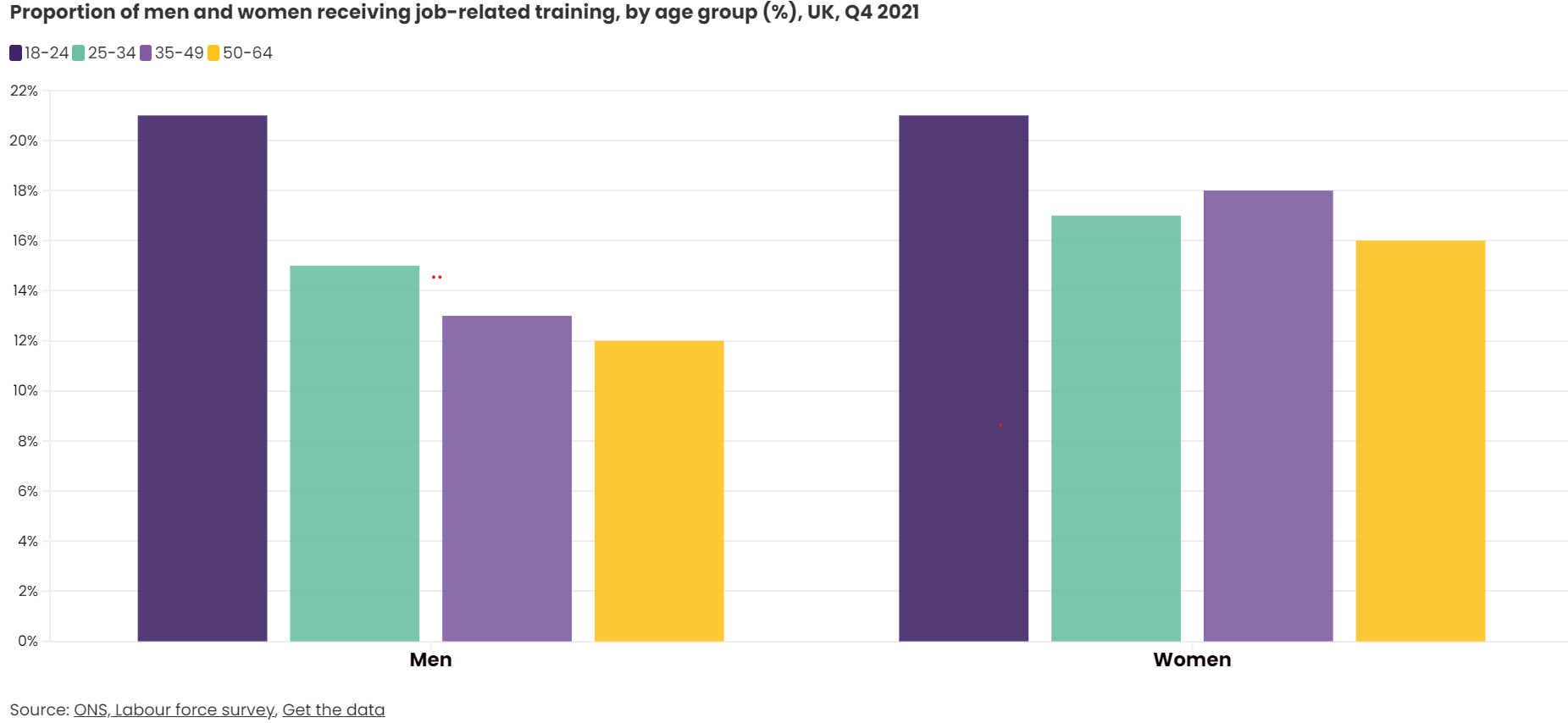 The gender pay gap of people in their fifties has narrowed slightly but men still make more than women
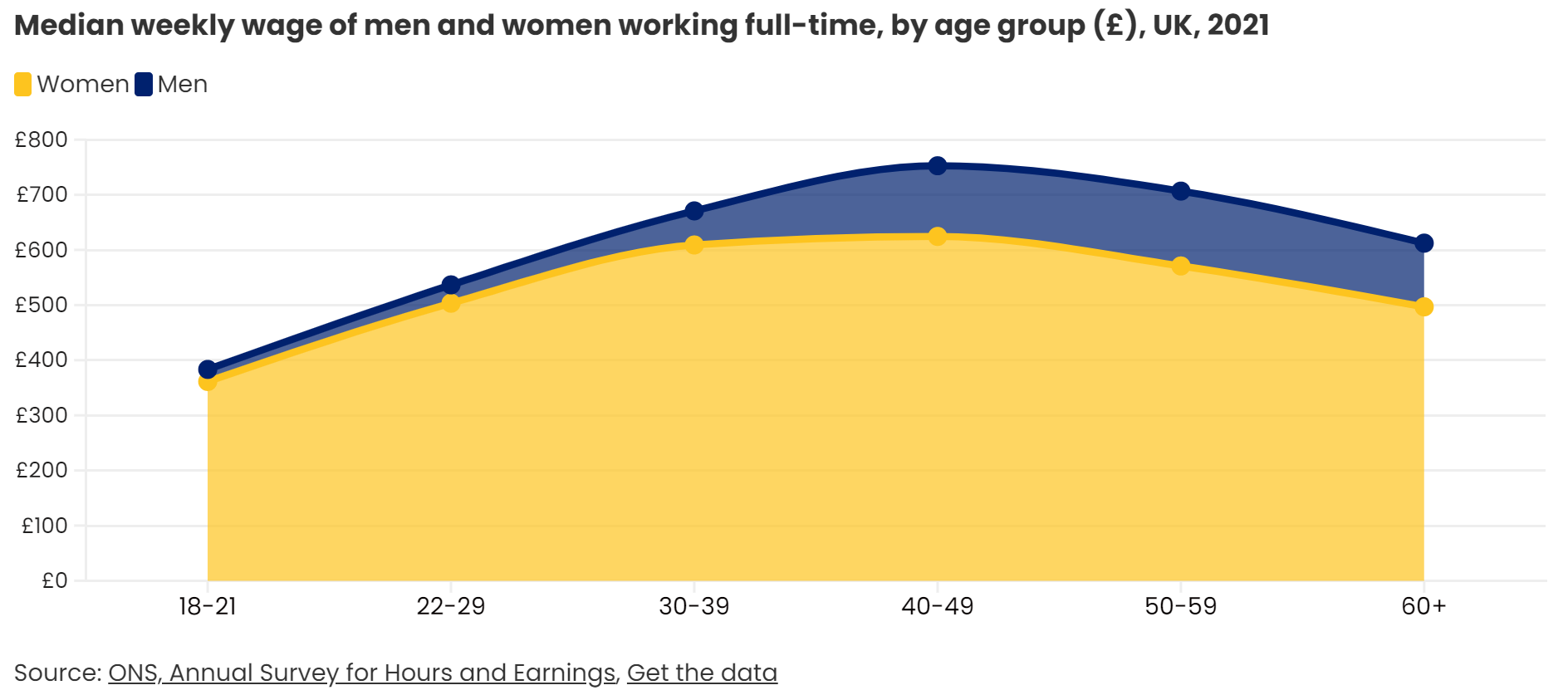 The likelihood of having a decrease in pay increased with age over the pandemic
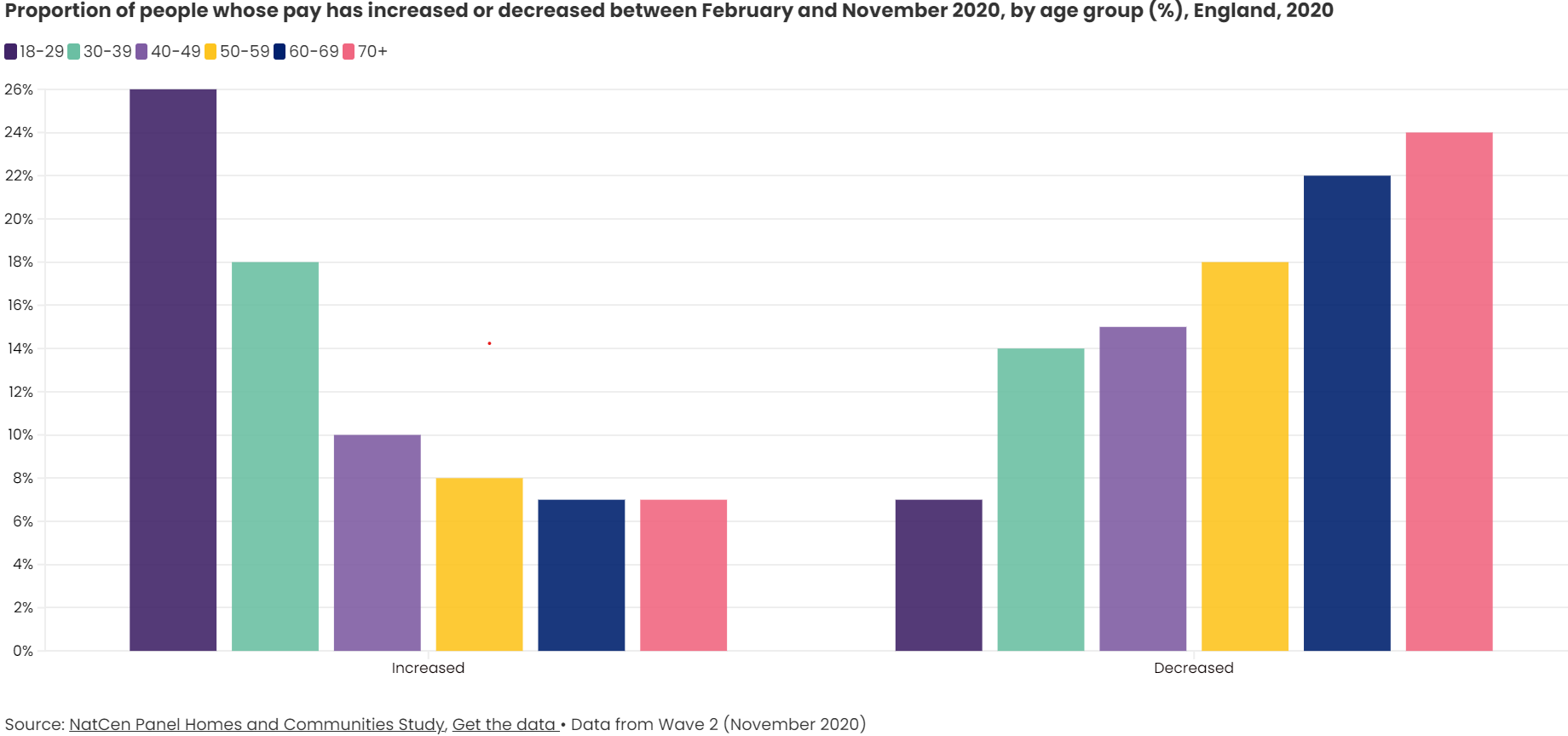 Housing
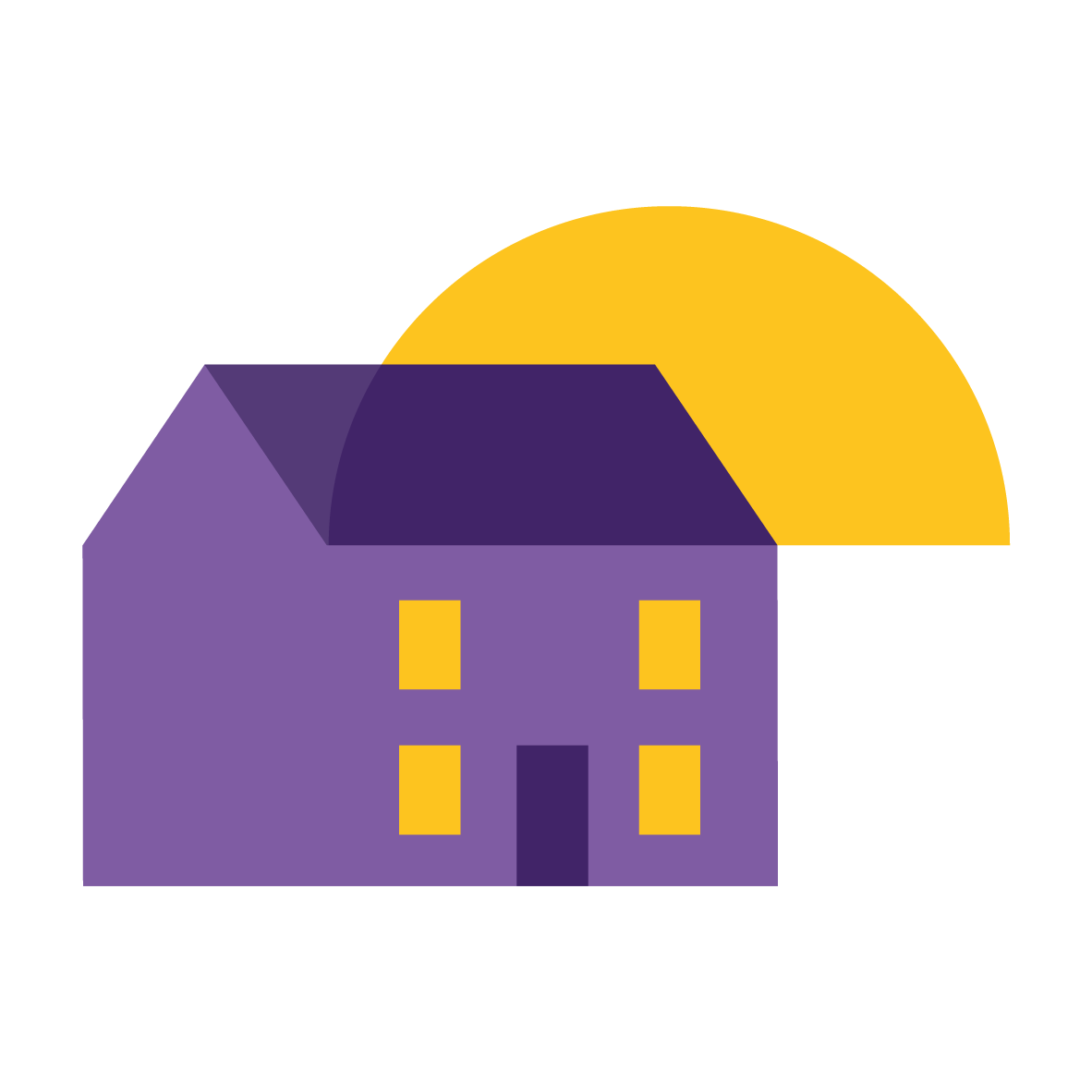 An increasing number of people are renting rather than owning their own homes in later life. And millions of privately-rented homes are bad for people's health.
Most older people own their home
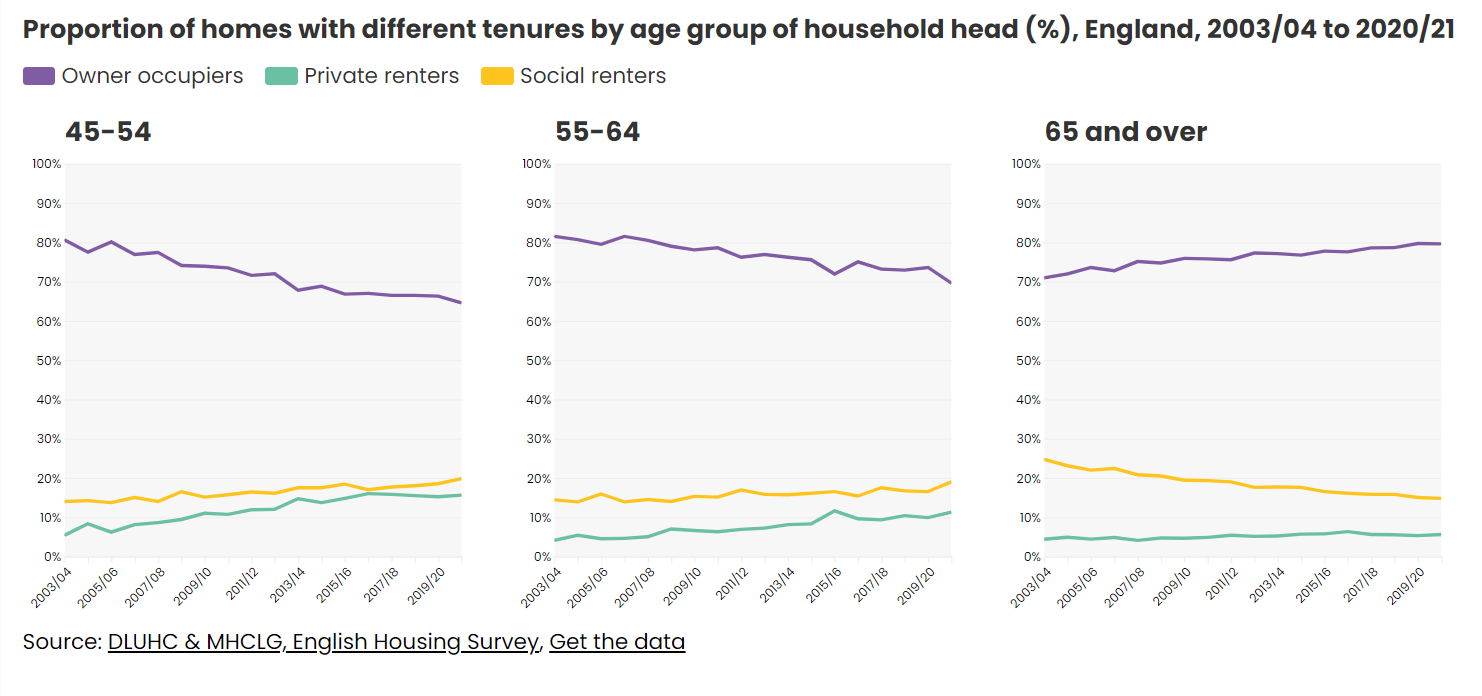 There are large disparities in home ownership between different ethnic groups
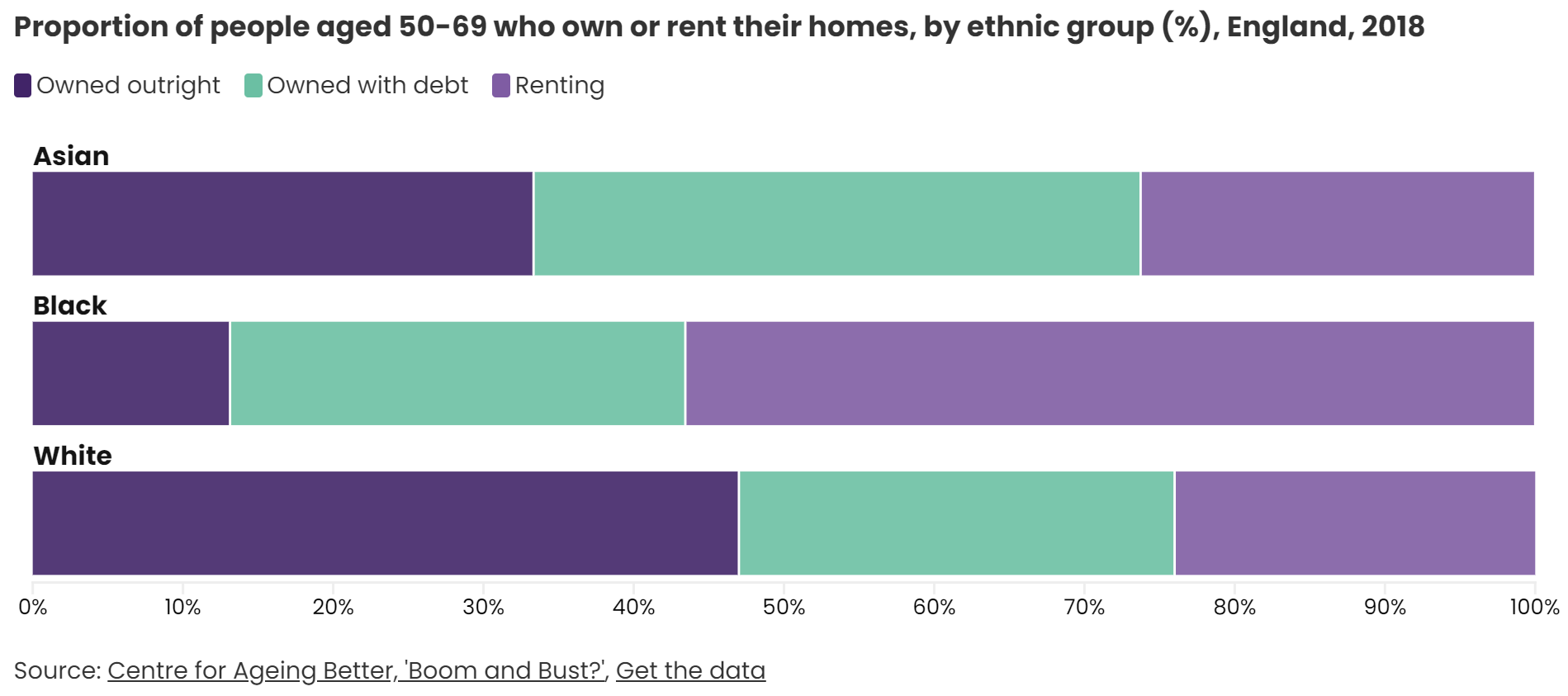 Since 2003, the number of people aged 55 and over renting privately has more than doubled – a trend that is set to continue
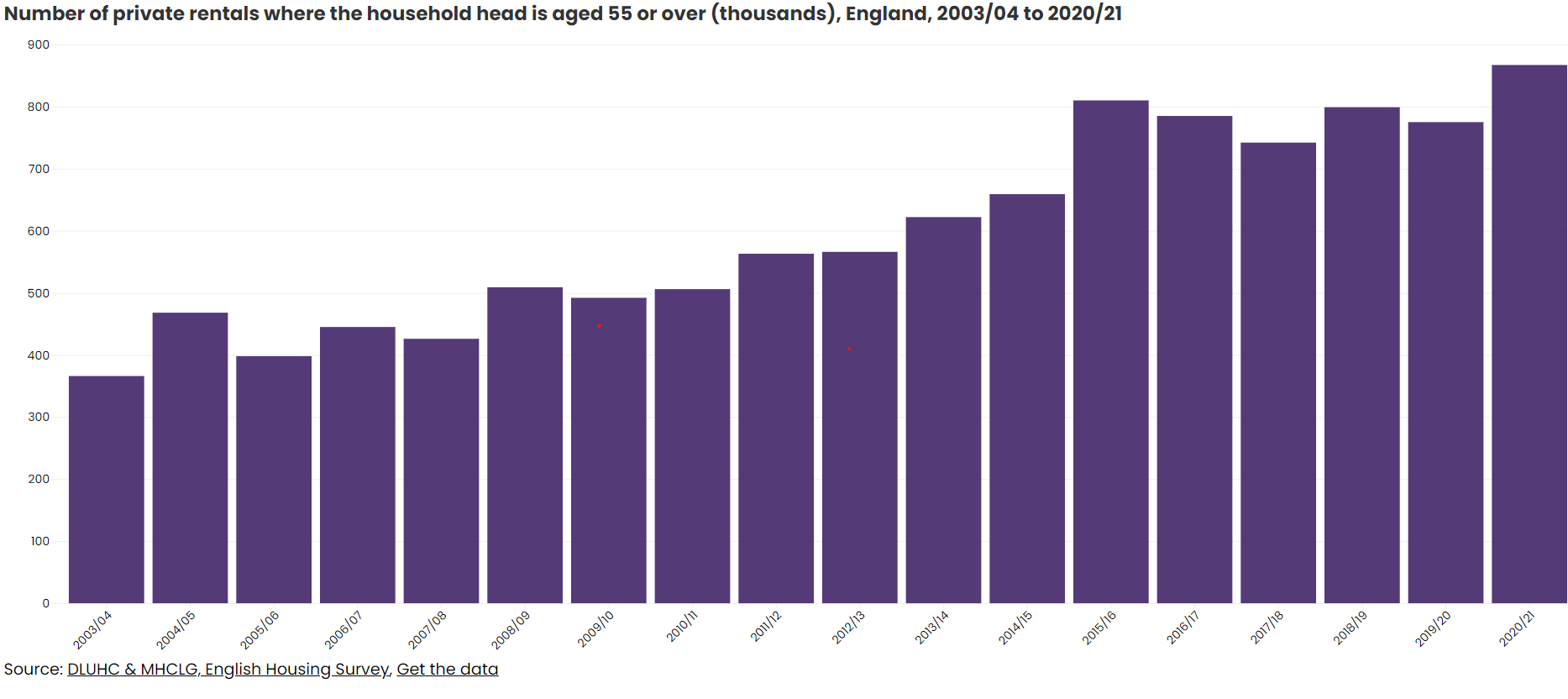 867,000
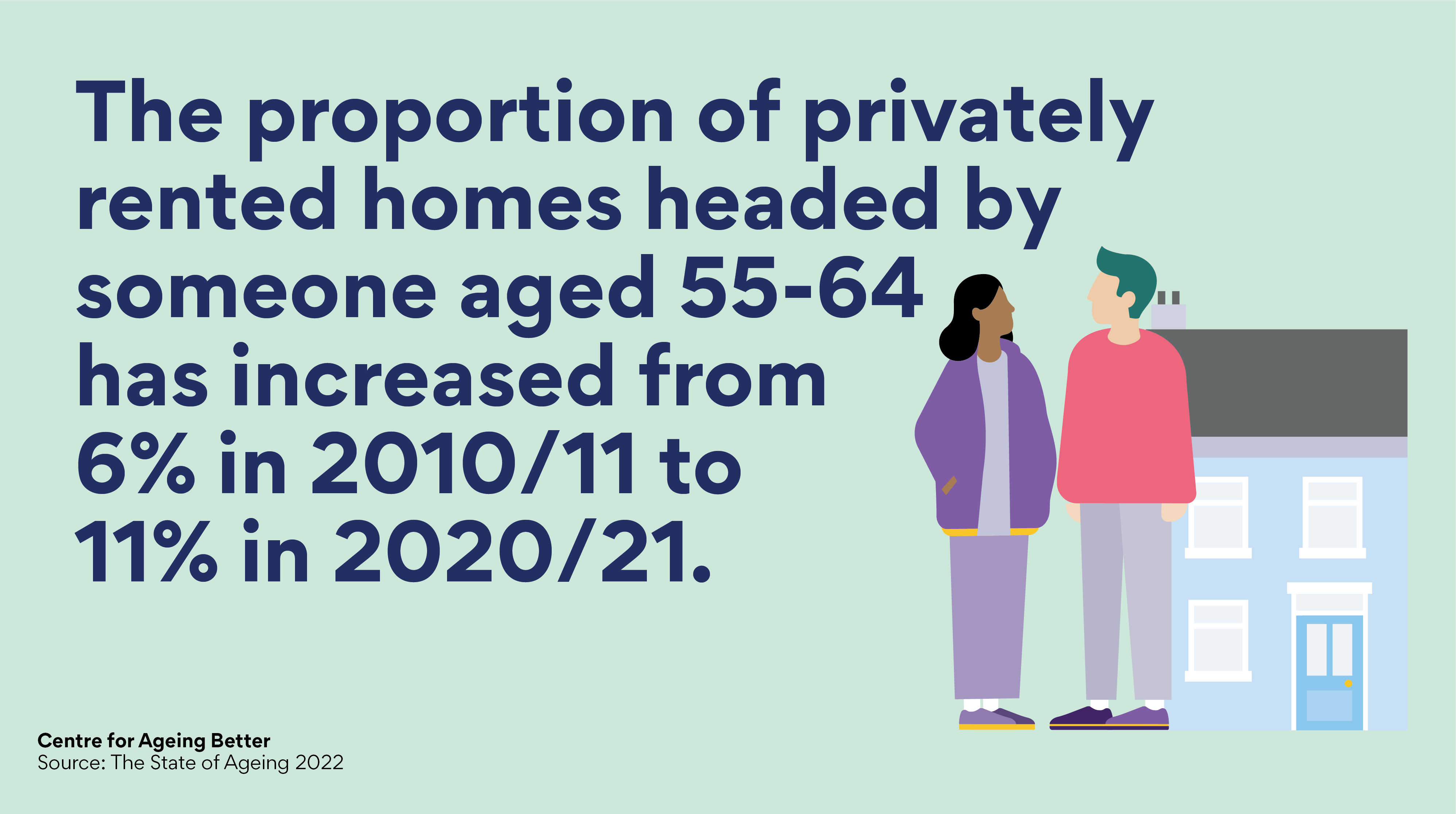 1.6 million households headed by someone 55 or over are in poverty
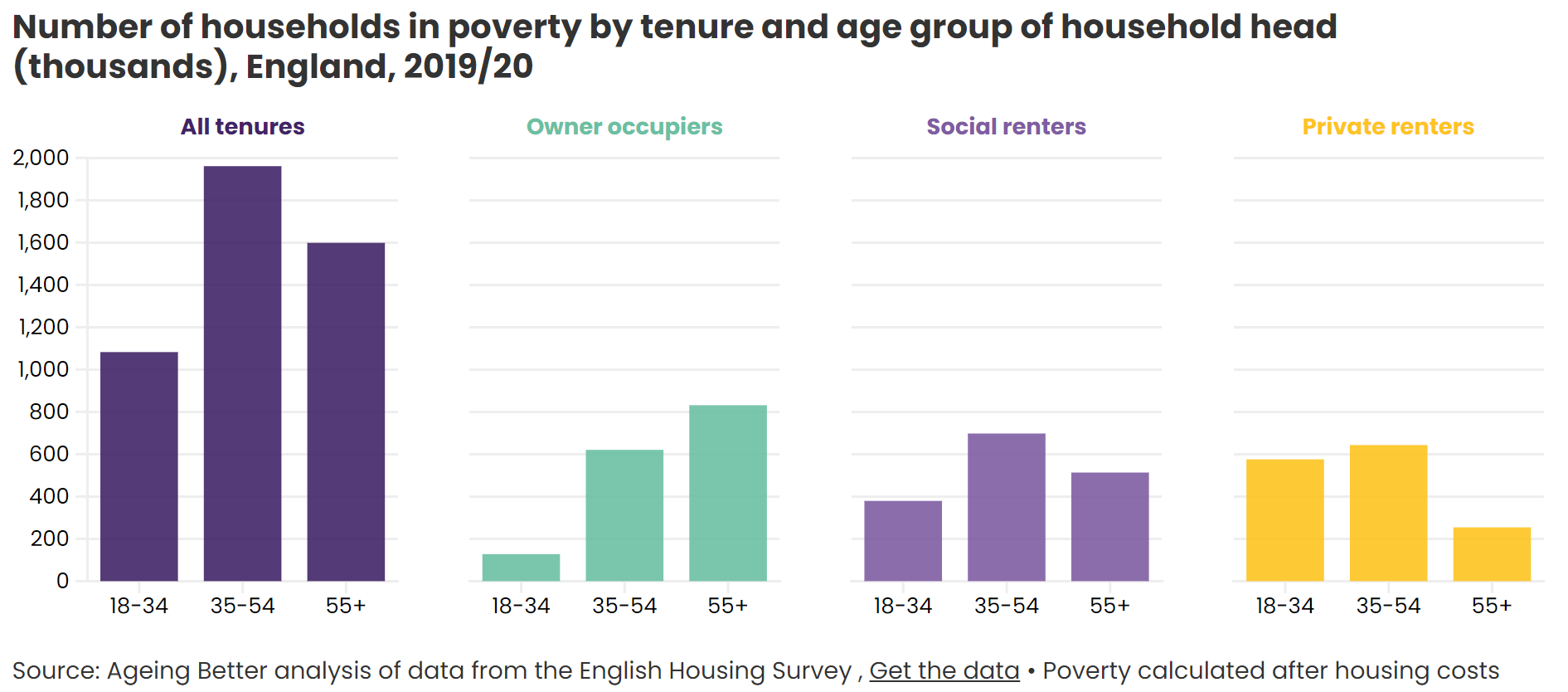 Two-thirds of households that are privately rented by someone aged 65-74 have no savings
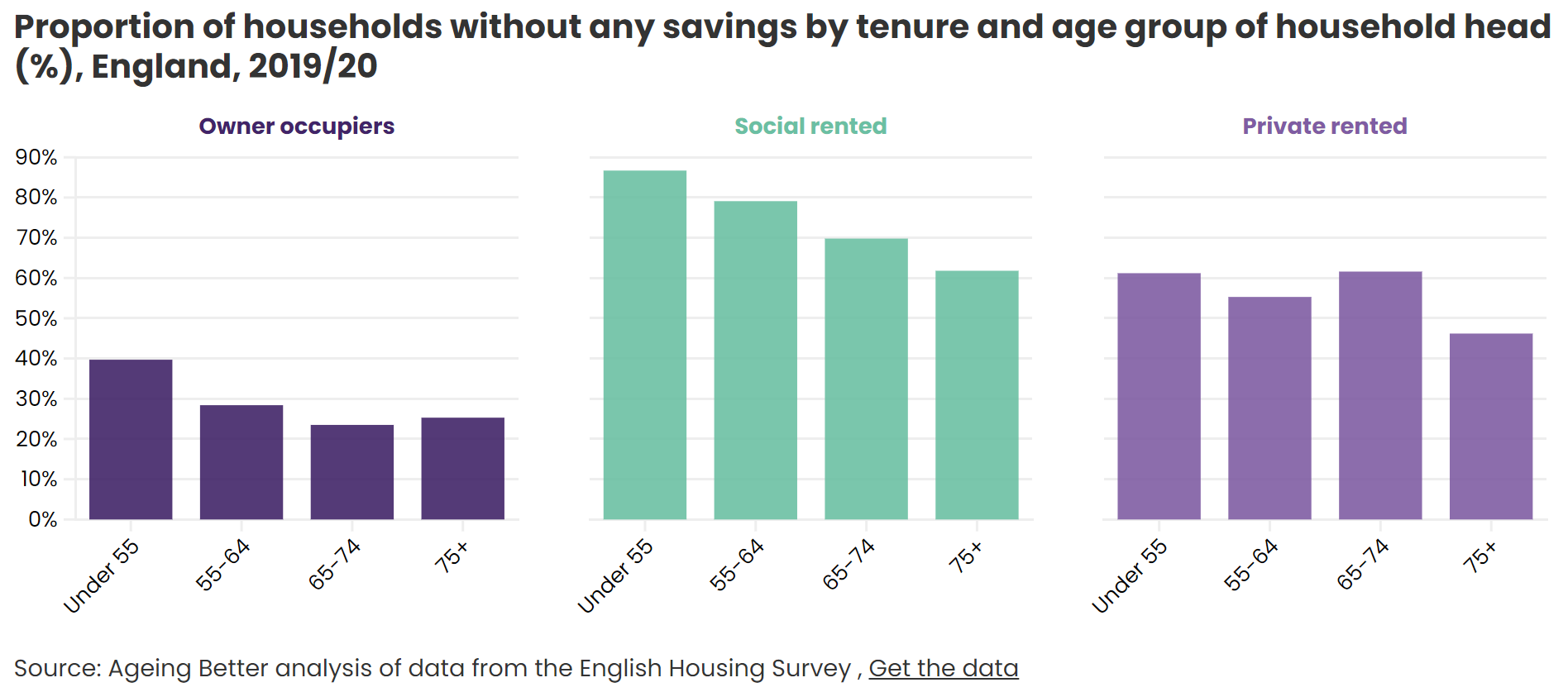 The proportion of income that is spent on private rent rises steadily with age
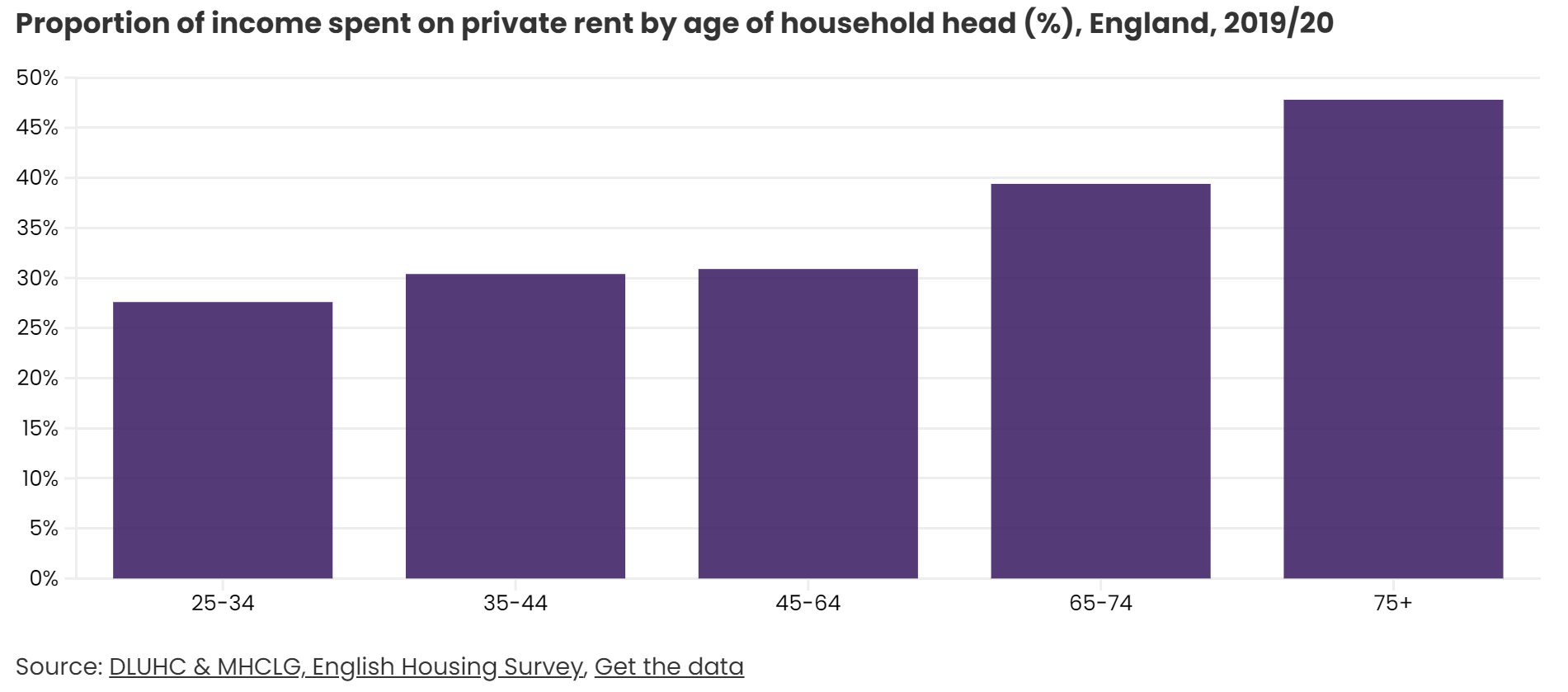 There are almost 4 million non-decent homes in England; more than half of these are lived in by someone aged 55 or older
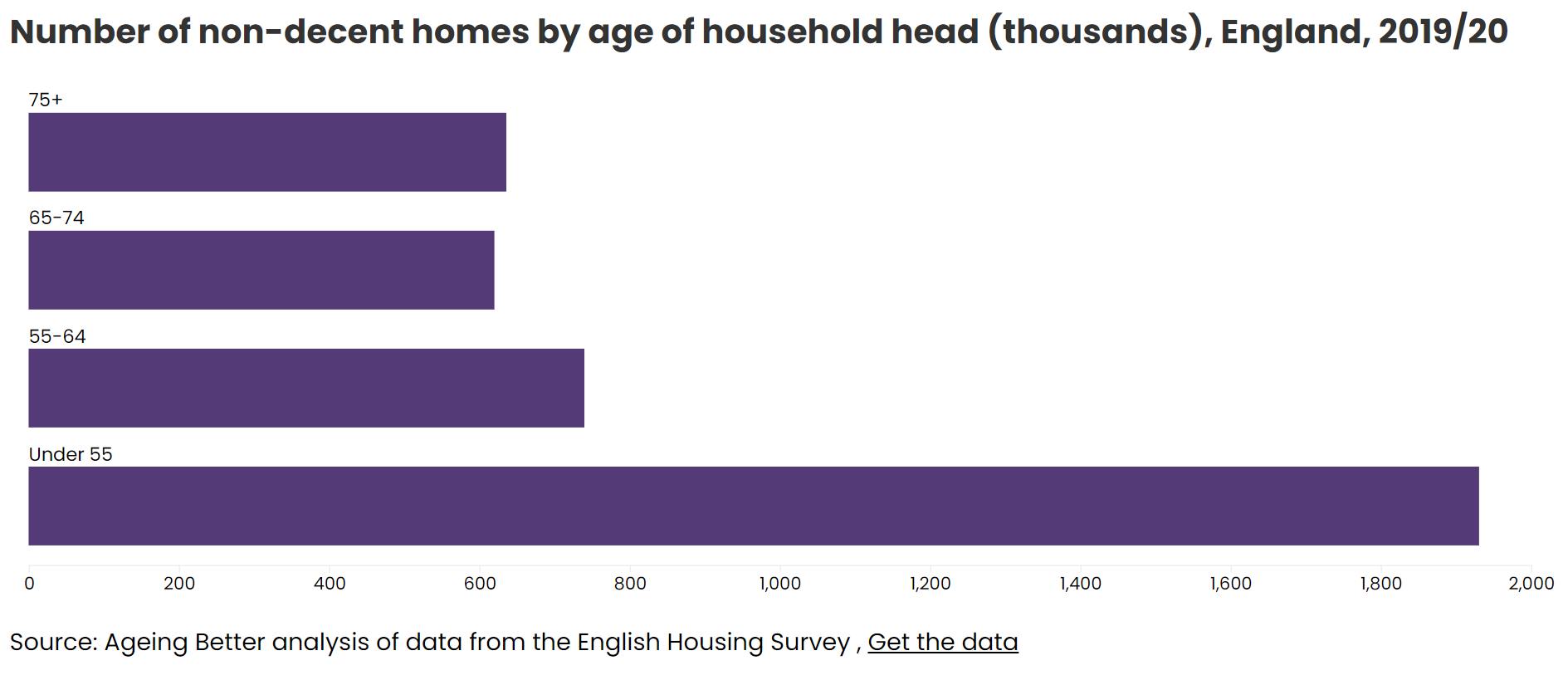 The likelihood of living in a non-decent home is highest in the private rented sector
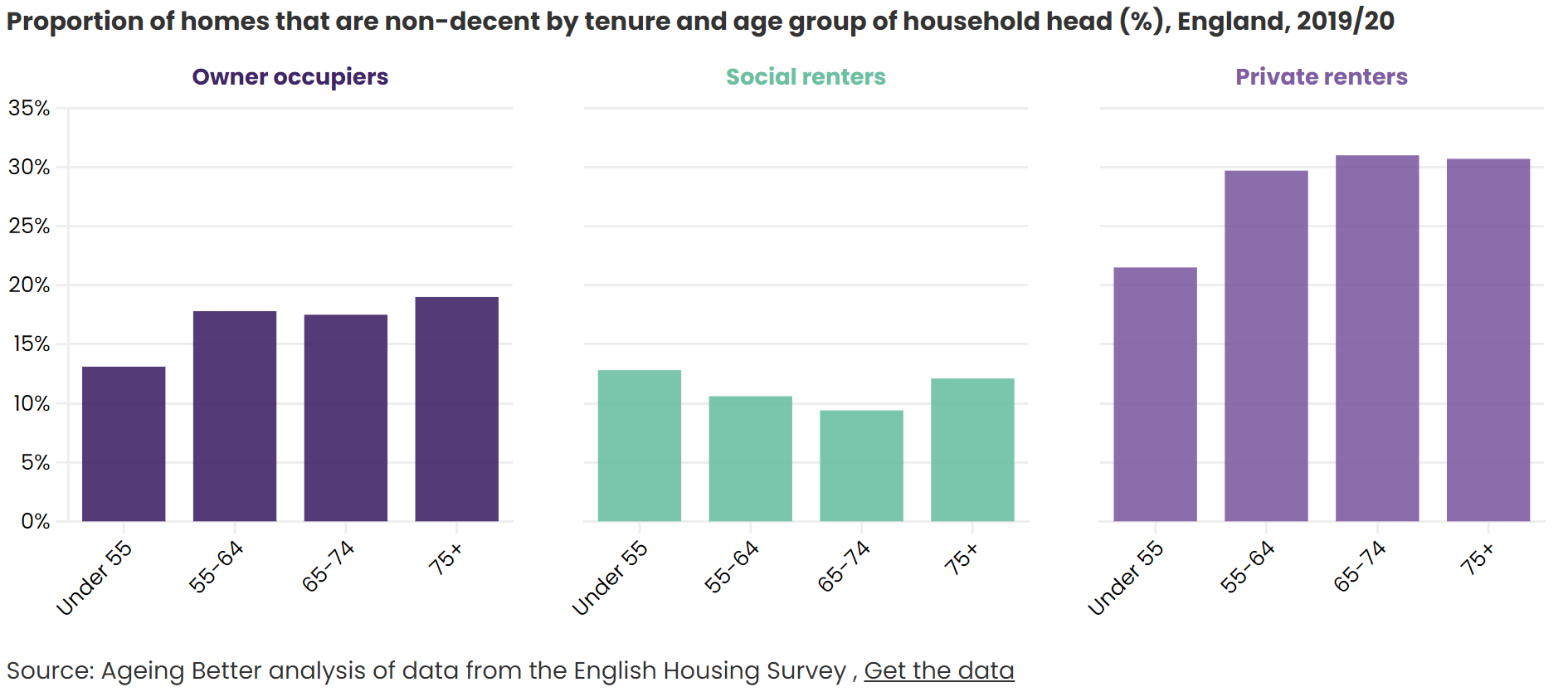 Almost a quarter of people aged 75 and over who rent privately are at risk from category 1 hazards
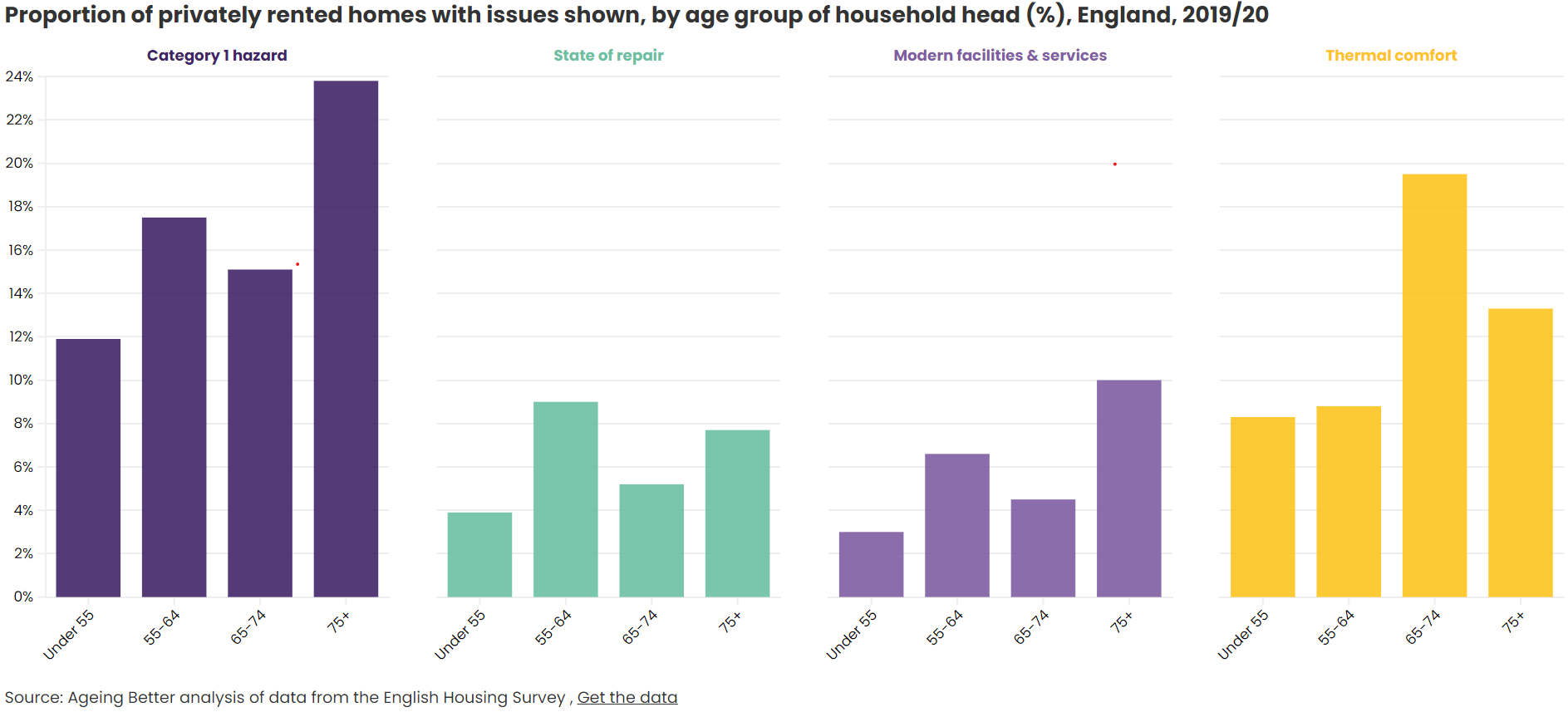 The likelihood of a category 1 hazard in owner-occupied homes increases with the age of the head of household
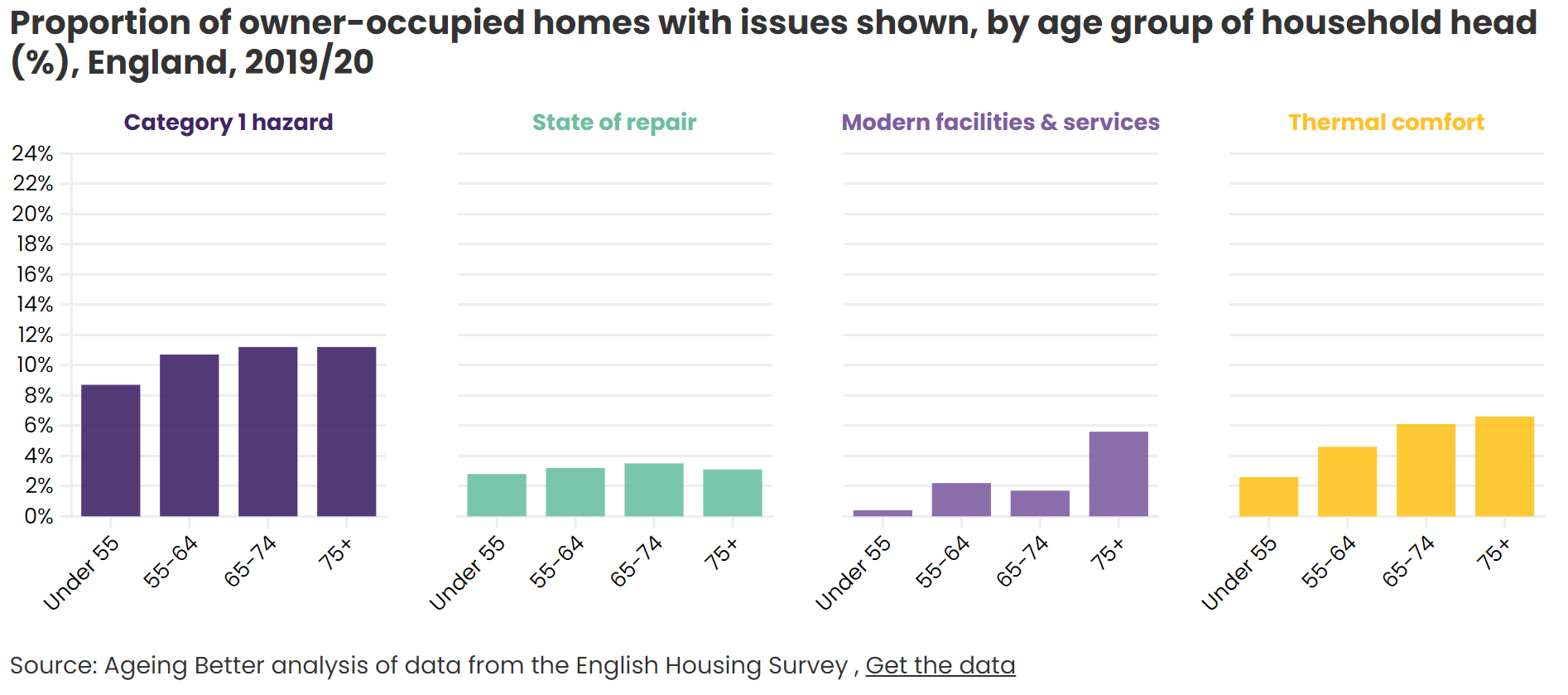 The poorest people and those from a minority ethnic background are the most likely to be living in an overcrowded home
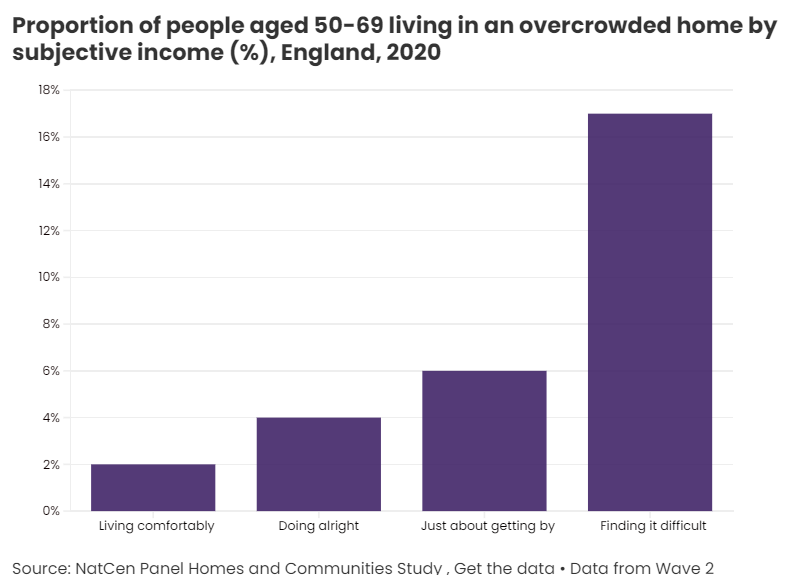 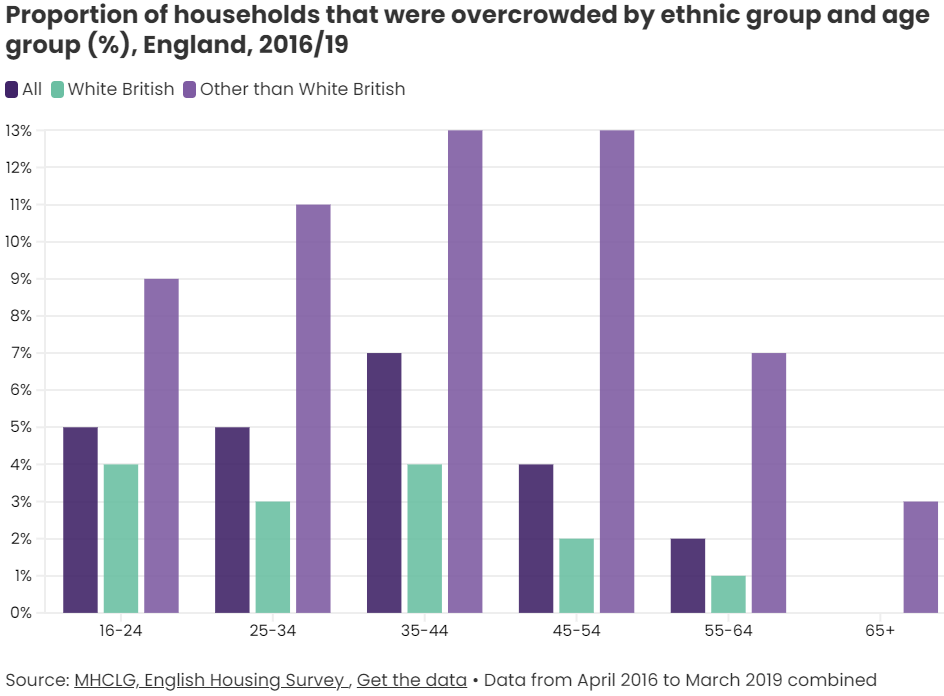 A total of 1 million homes do not have the adaptations they need
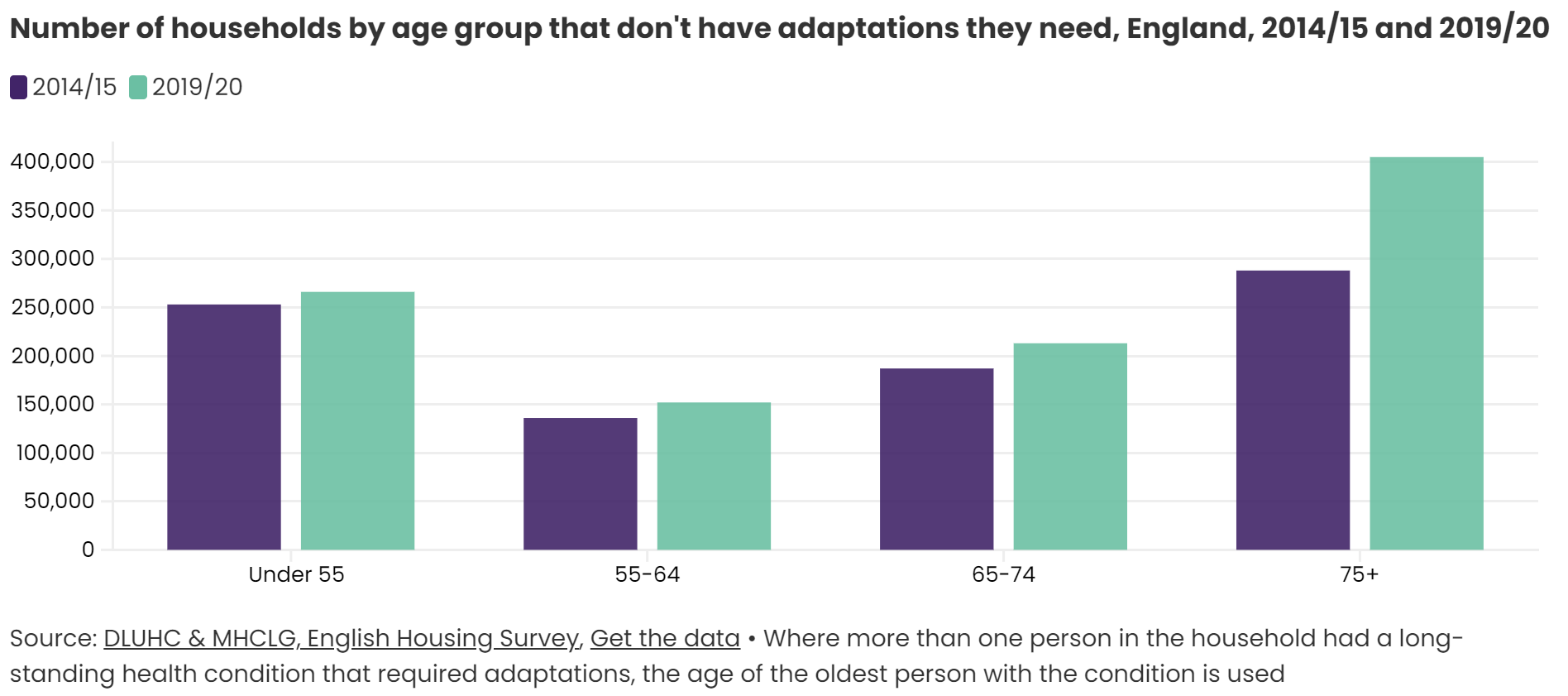 Hand and grab rails are the adaptations most commonly needed in our homes
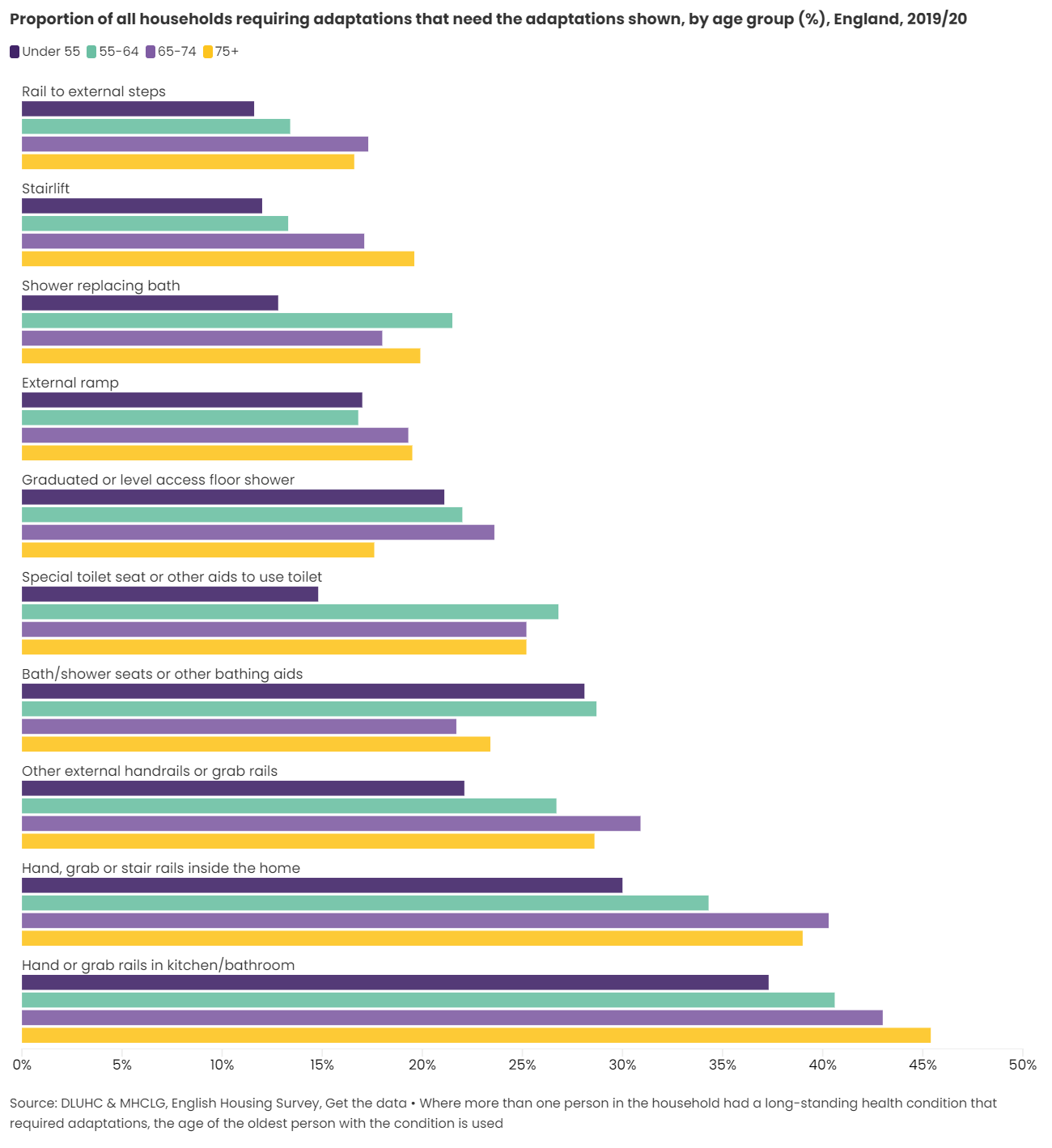 Over £500 million was allocated to pay for adaptations to homes in England in 2020/21 through the Disabled Facilities Grant
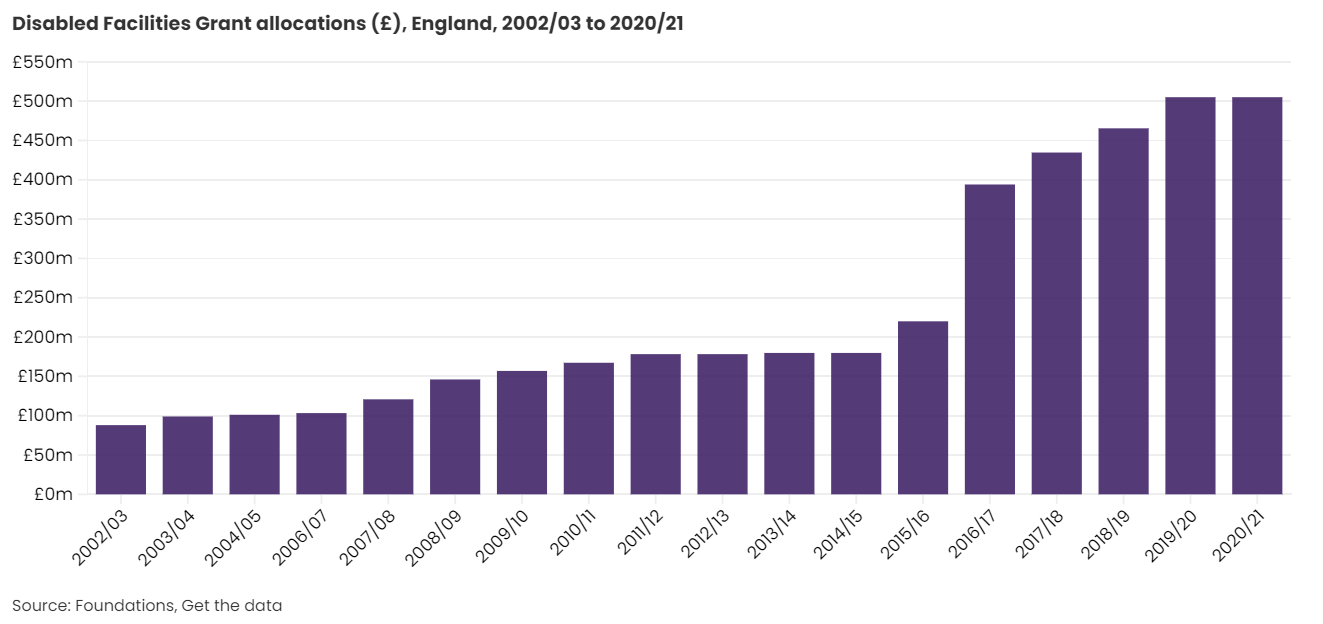 The pipeline of new accessible homes varies markedly across the country
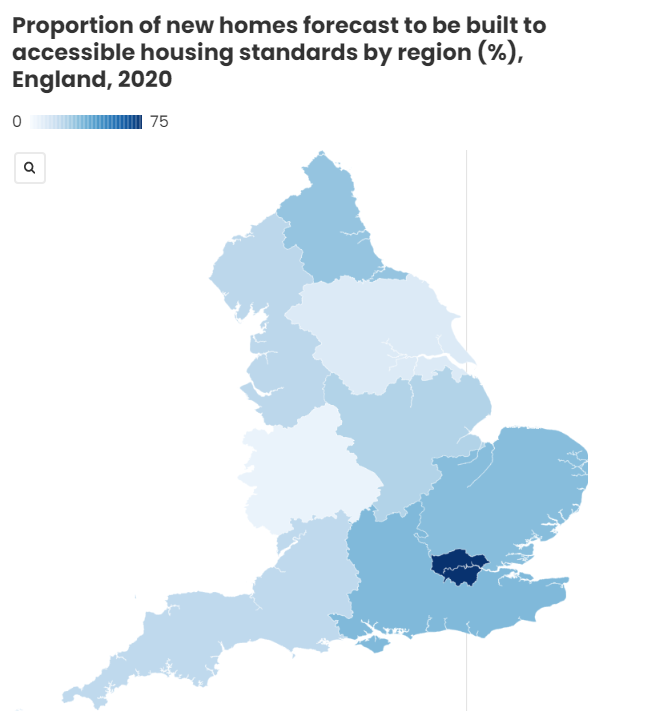 Health
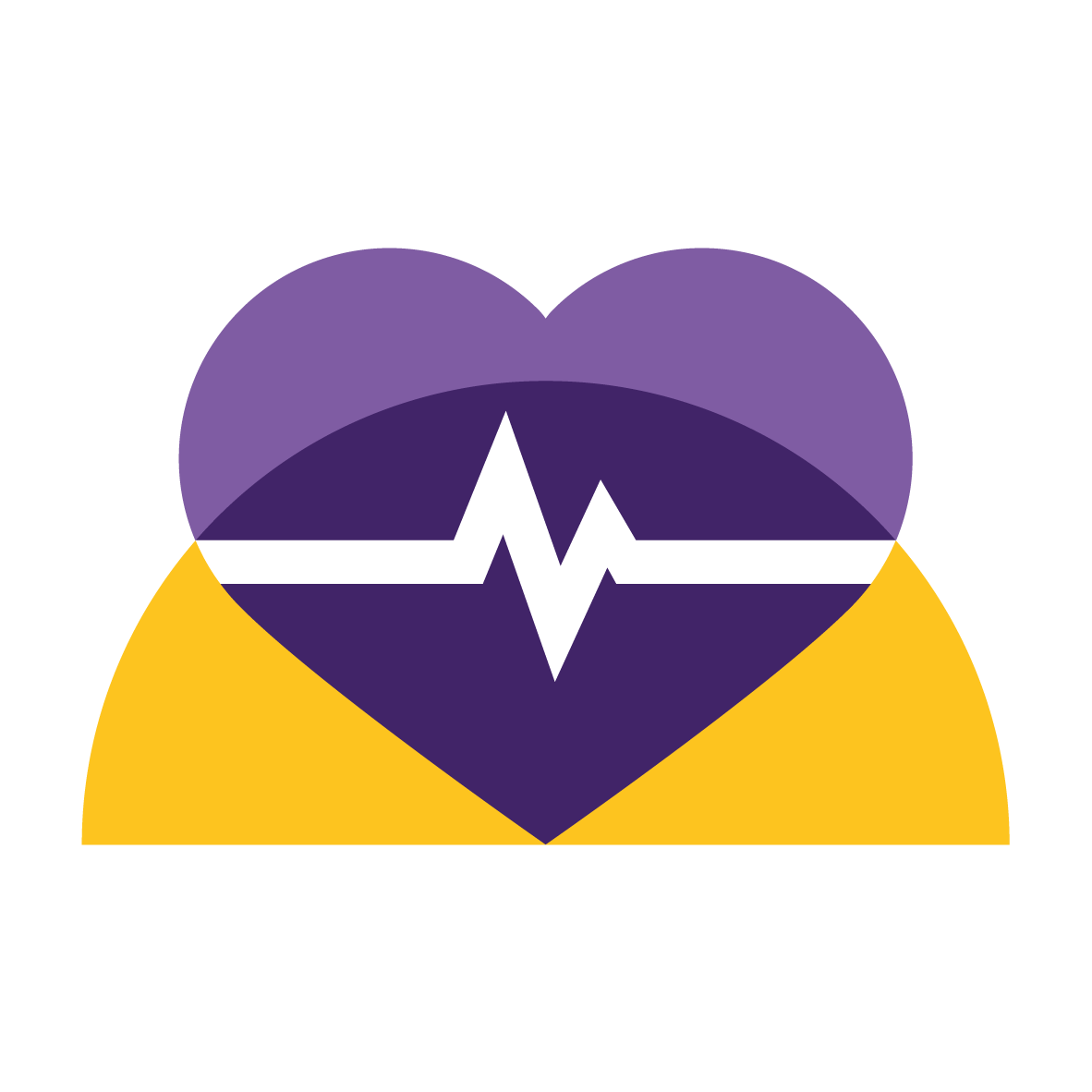 More people are living with illness and disability in their later years, and life expectancy is falling – but the picture is worst for the poorest in society.
At birth boys can expect that more than 21% of their lives will be in poor health; for girls, it is almost 27%
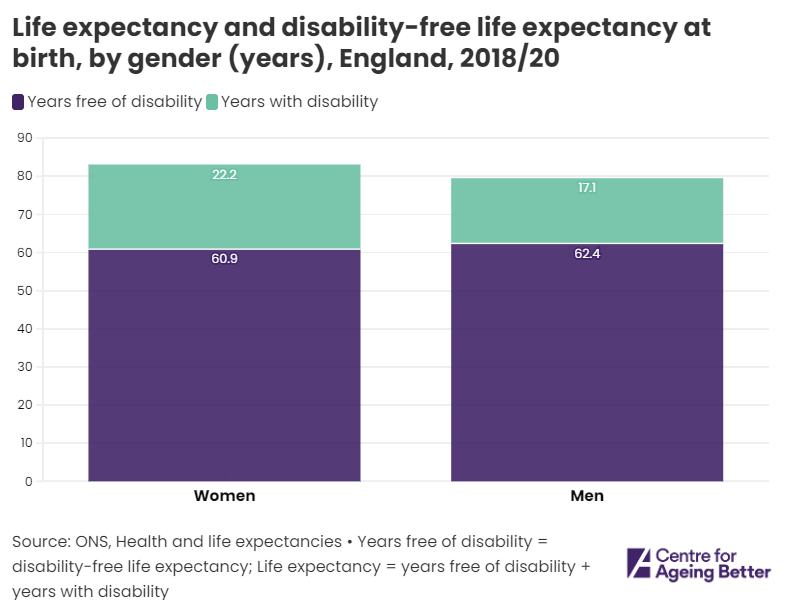 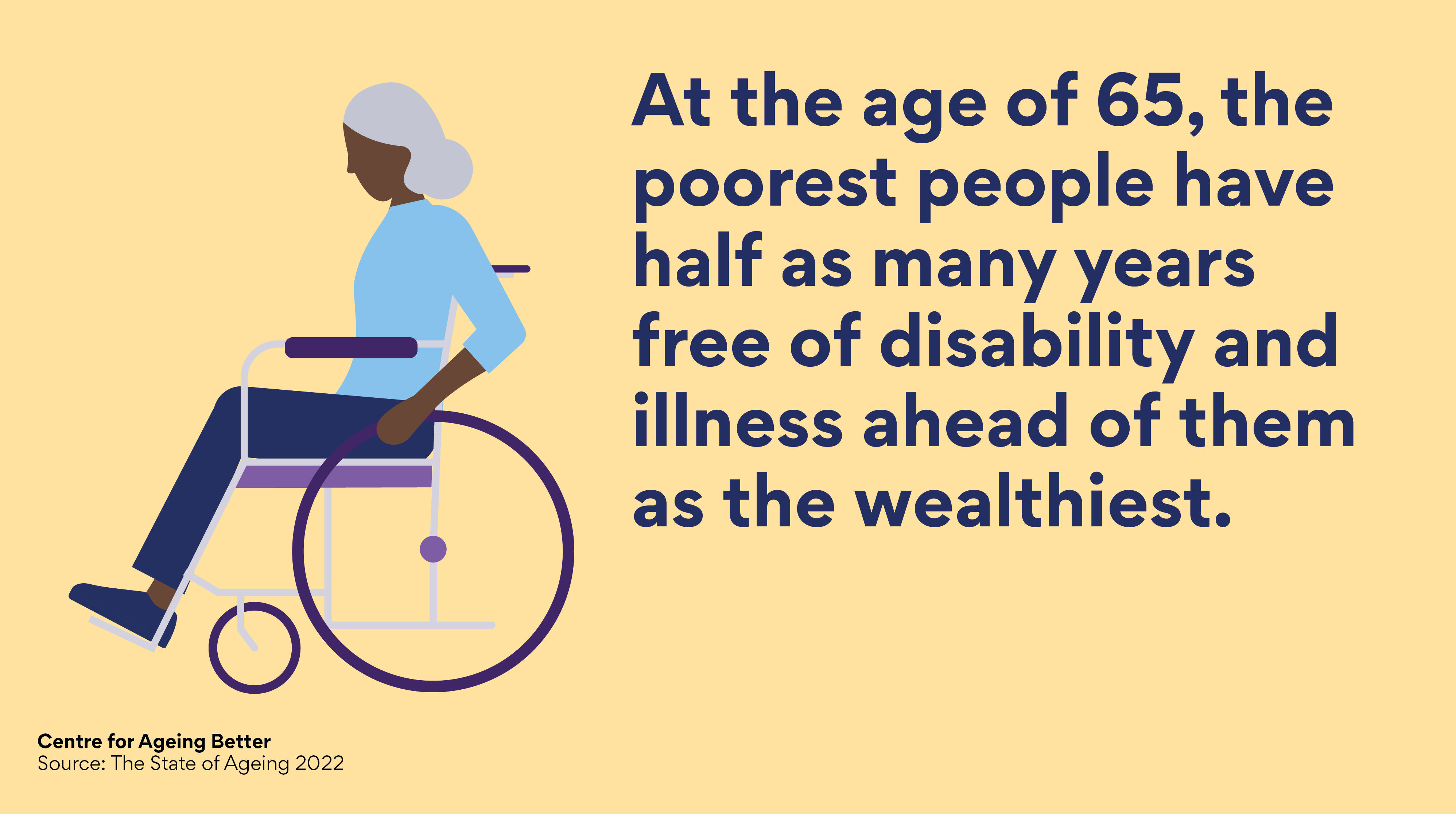 If we are to make ageing better, we must delay the age of onset of common chronic conditions
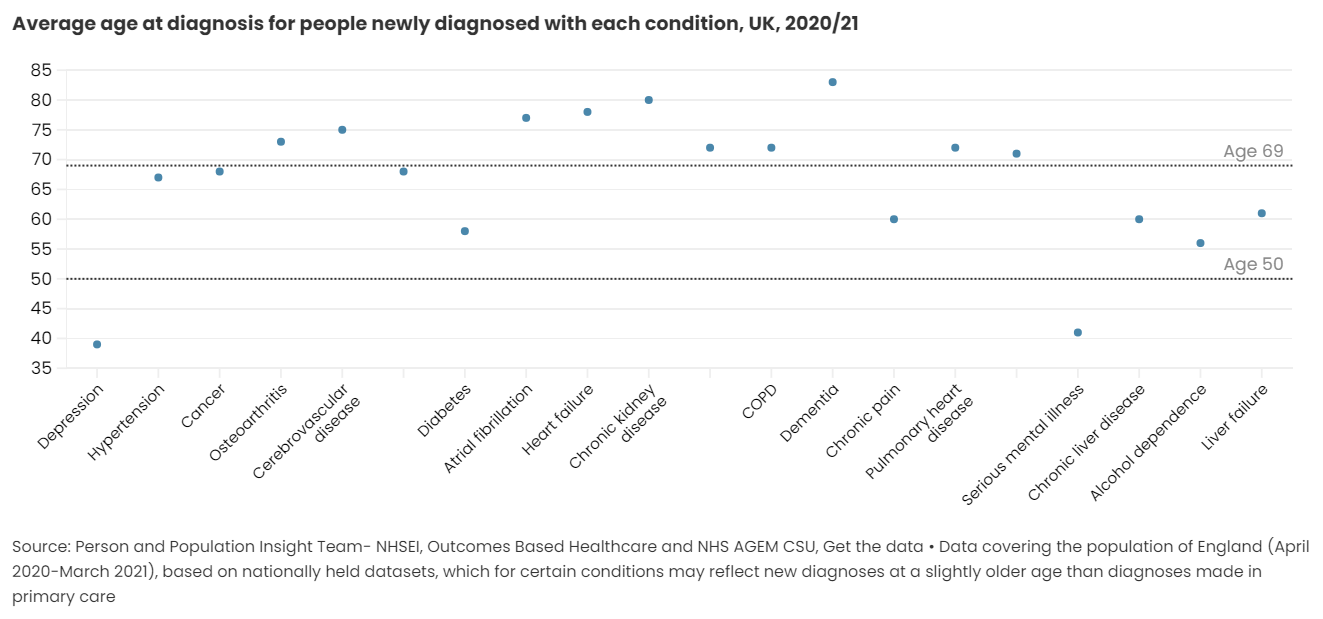 As a result of the pandemic, life expectancy has fallen in England for men and women
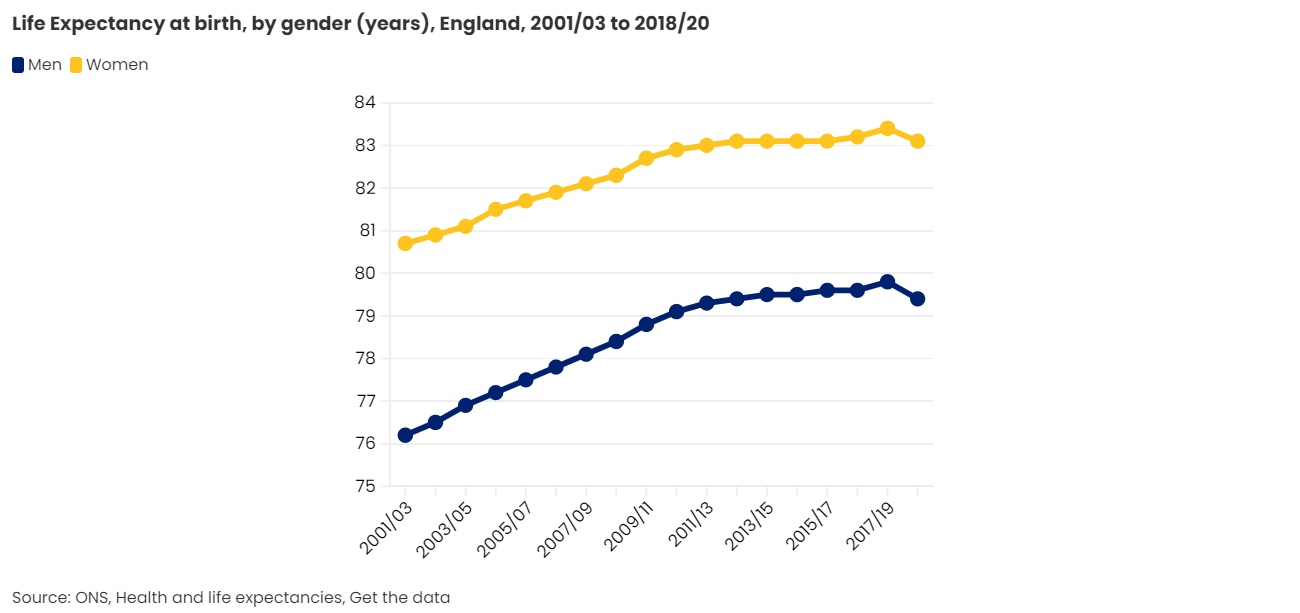 We are living an ever bigger proportion of our lives with disability
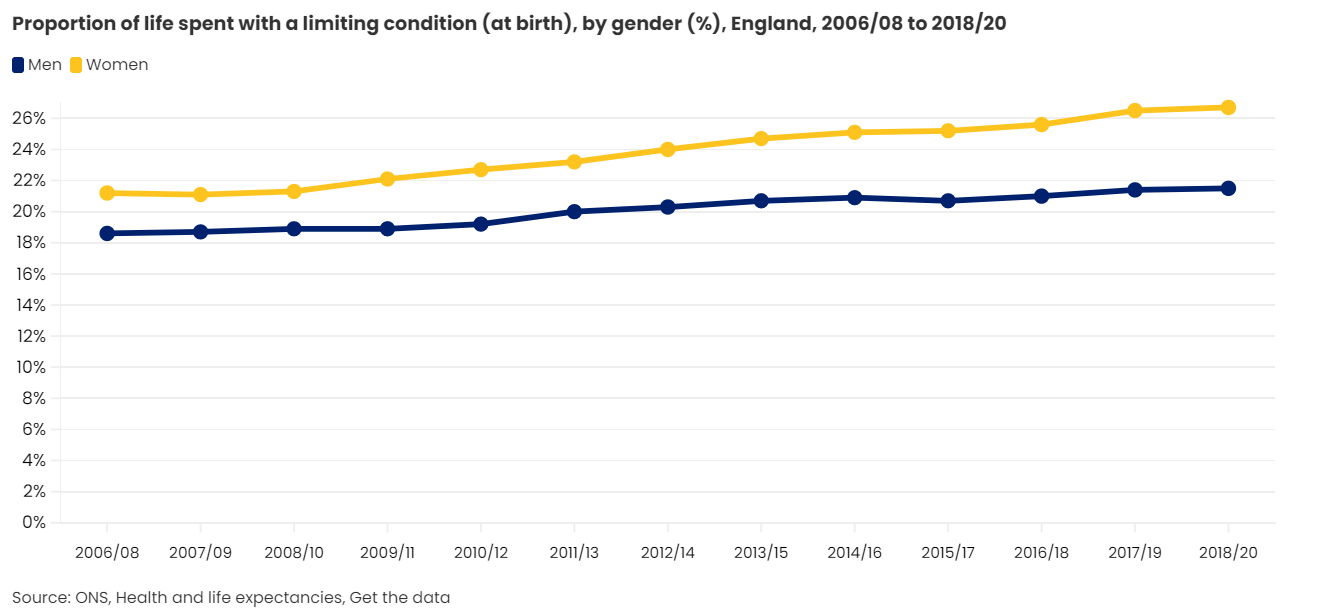 People in the most deprived areas have shorter lives and spend more of them in ill-health than people in the least deprived areas
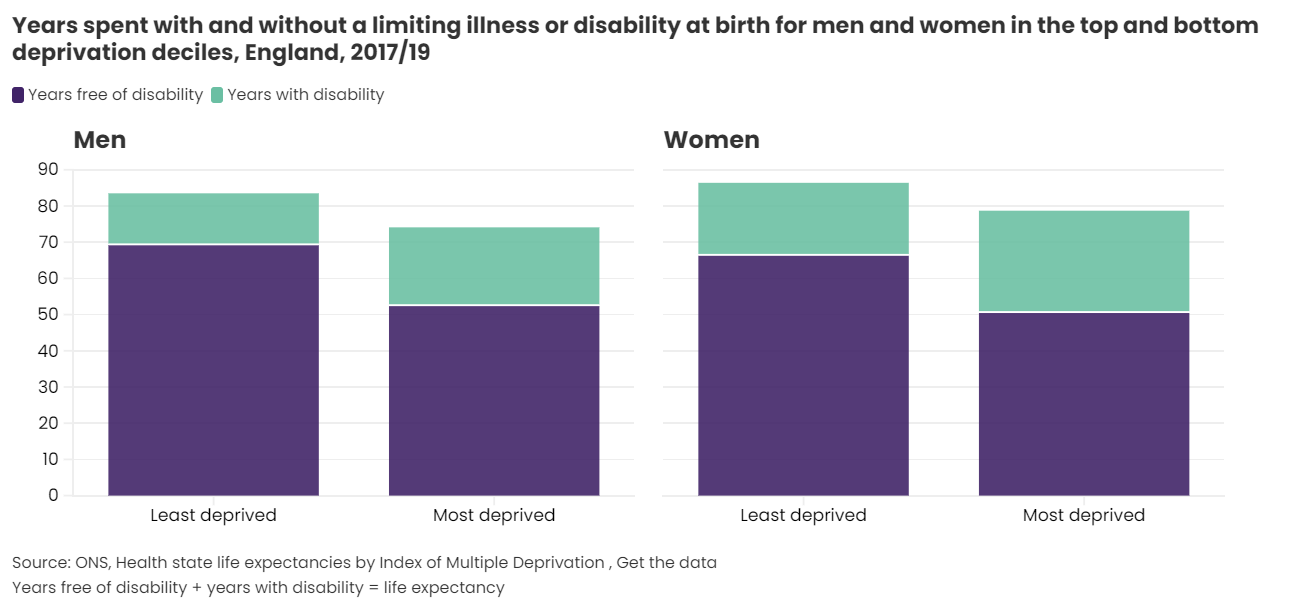 At age 65 men and women in the most deprived areas will have half as many years free of disability as those in the least deprived areas
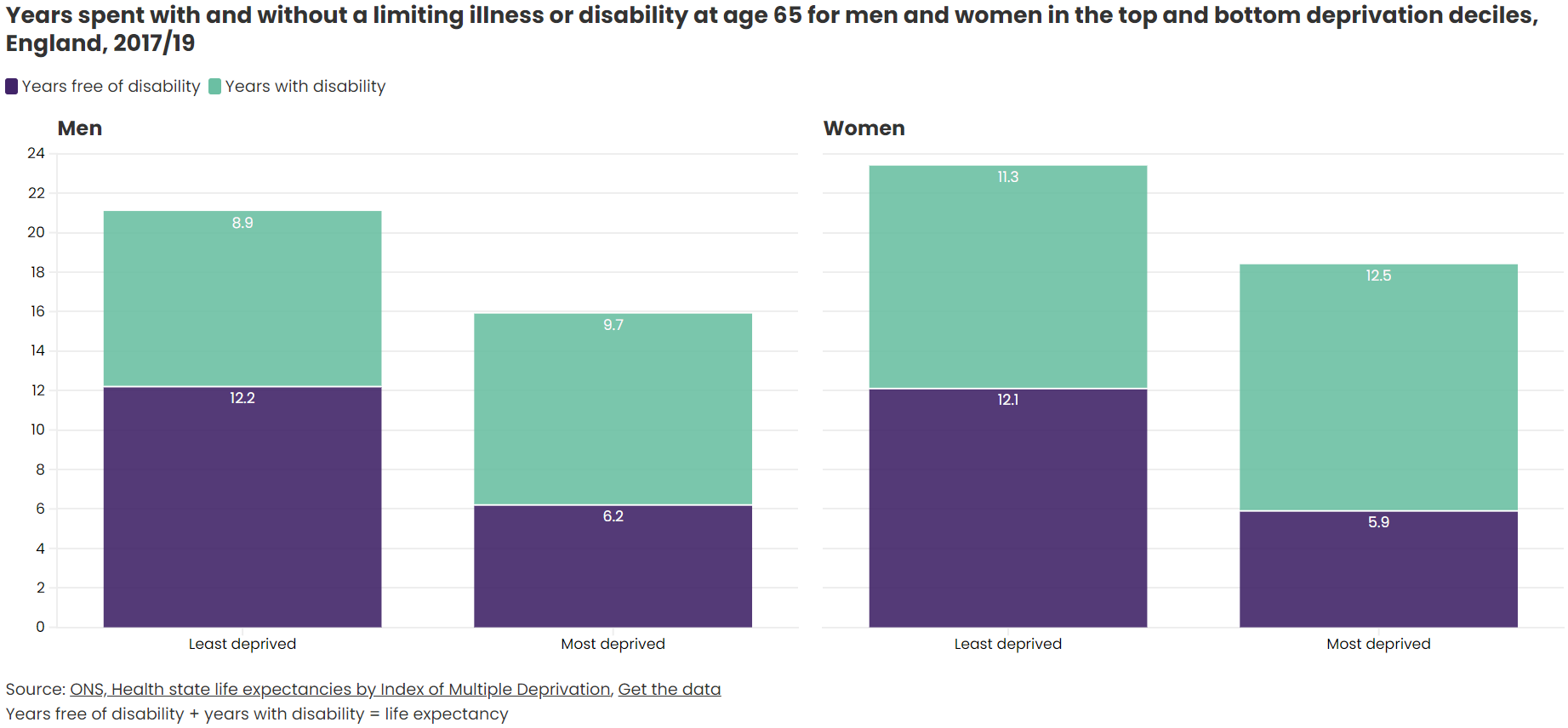 People living in the South of England live longer and healthier lives than people living in the North
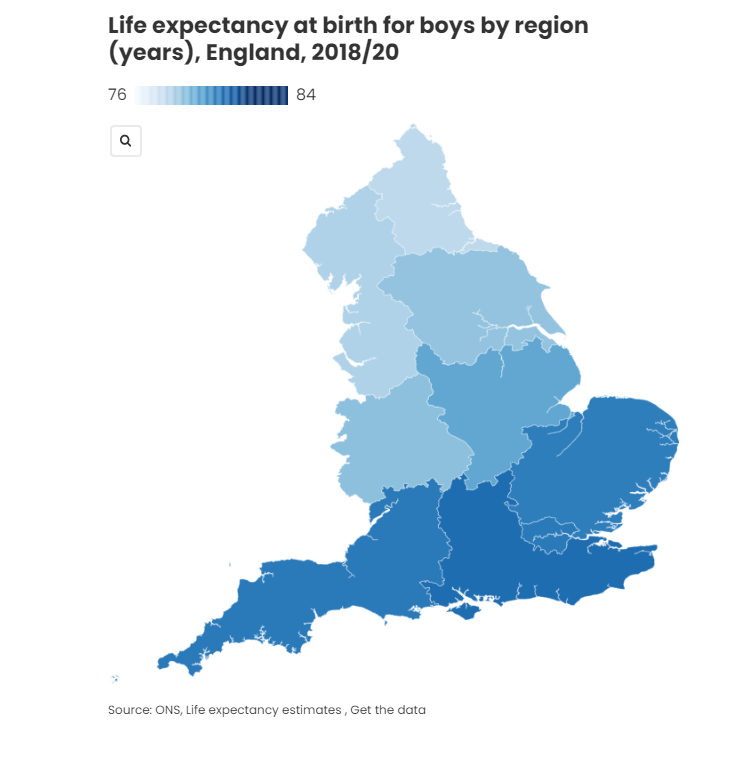 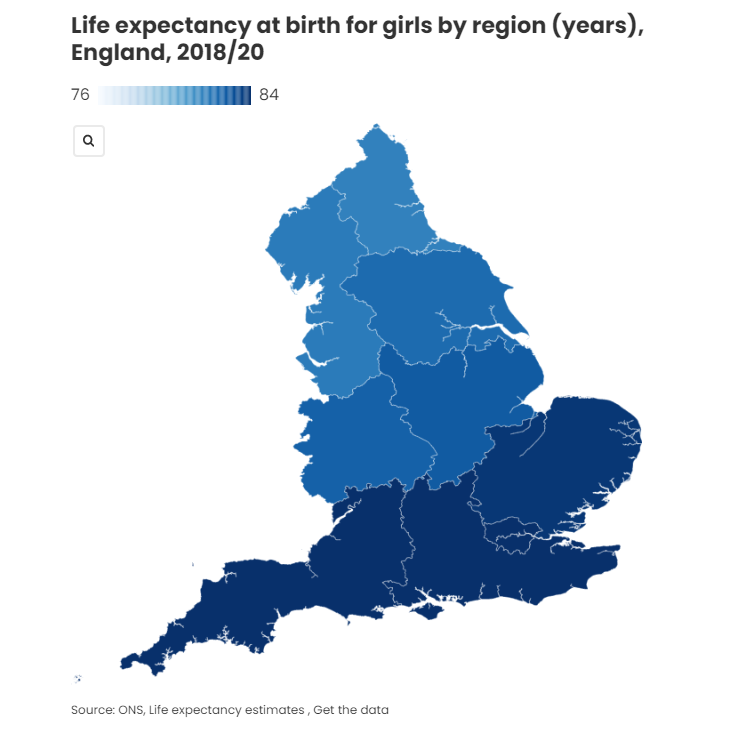 The largest falls in life expectancy since 2015/17 are in the North East for men and in the West Midlands for women
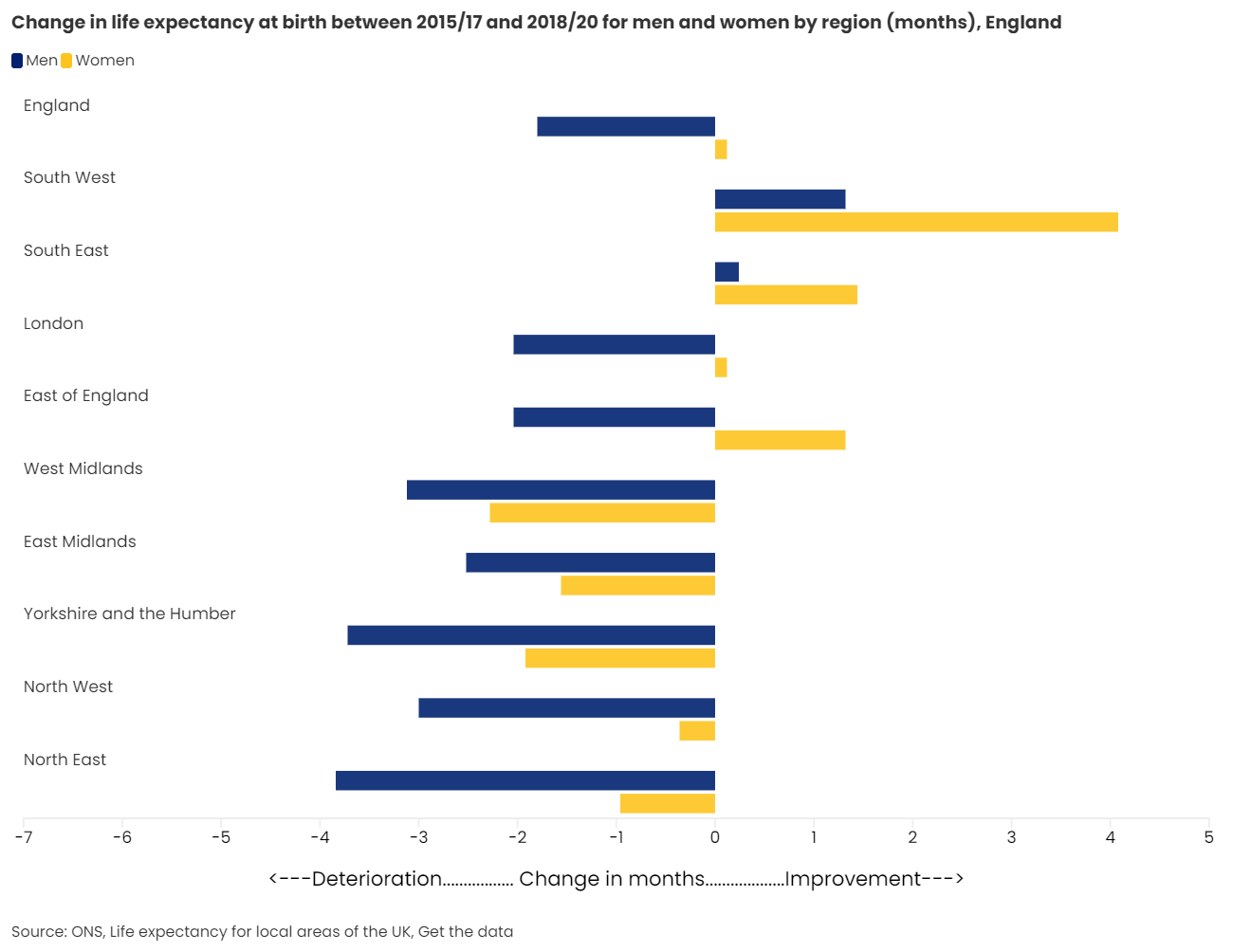 Musculoskeletal disorders cause the most years in poor health for people aged 50 and over
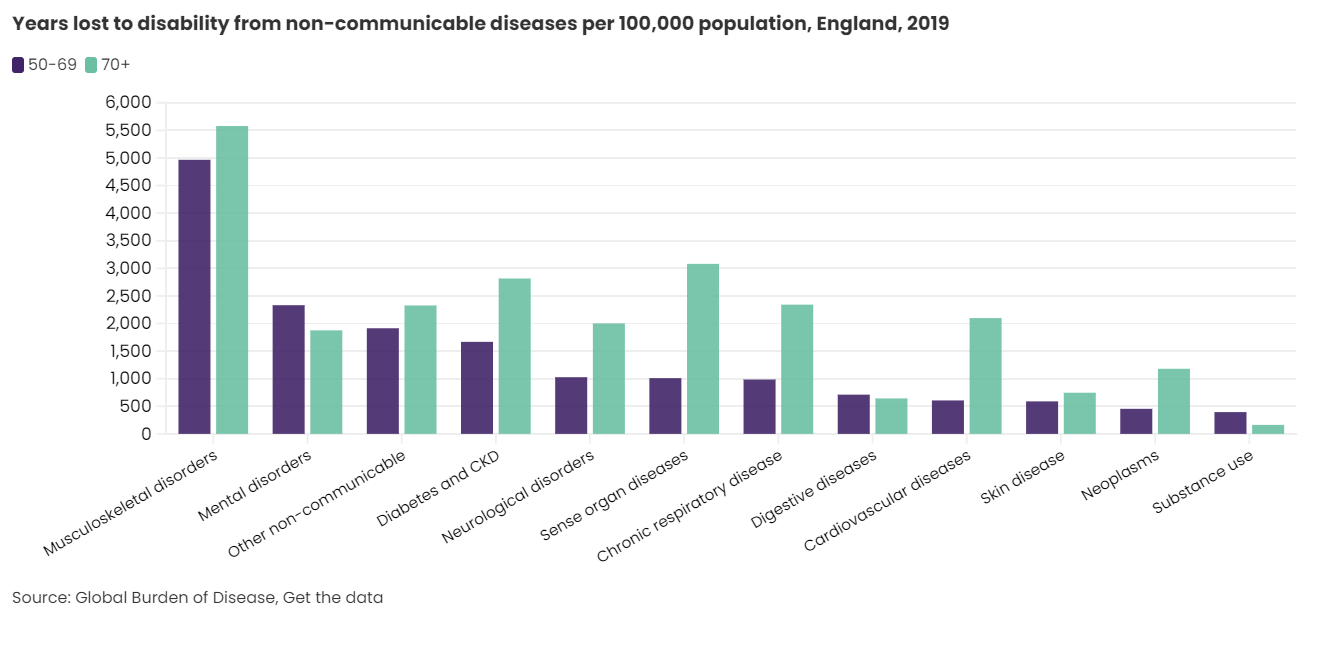 More than a quarter of people in mid-life suffer with a long-term musculoskeletal condition
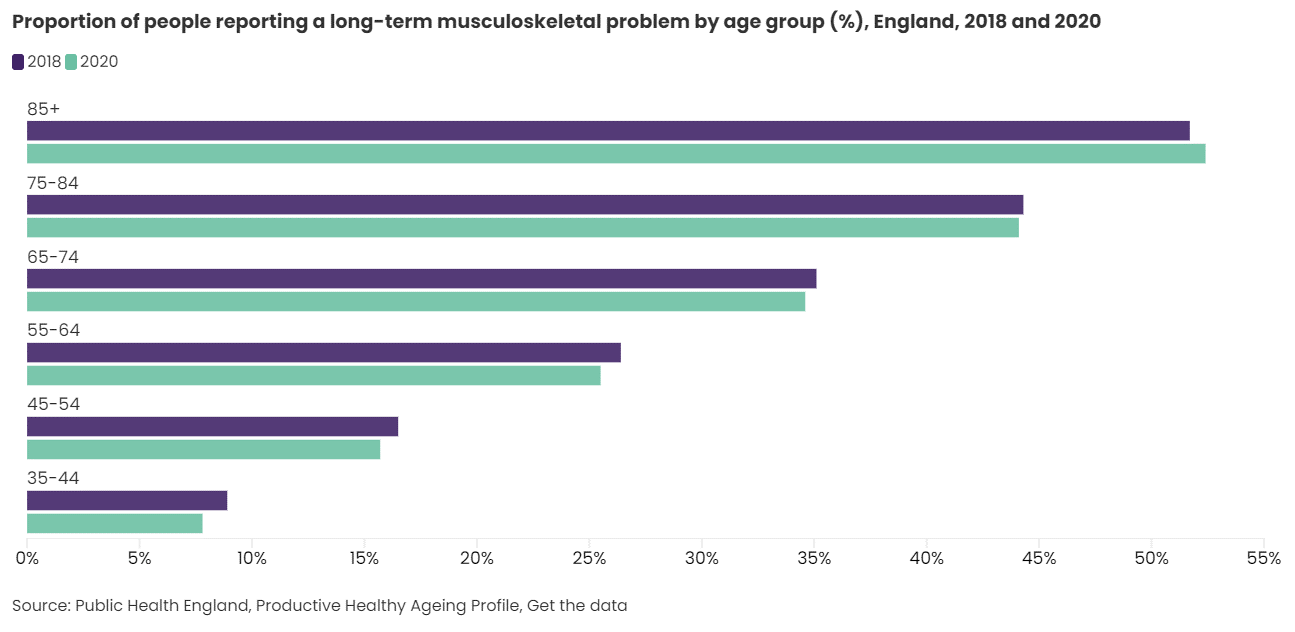 Poor health is more common in those who are less well-off
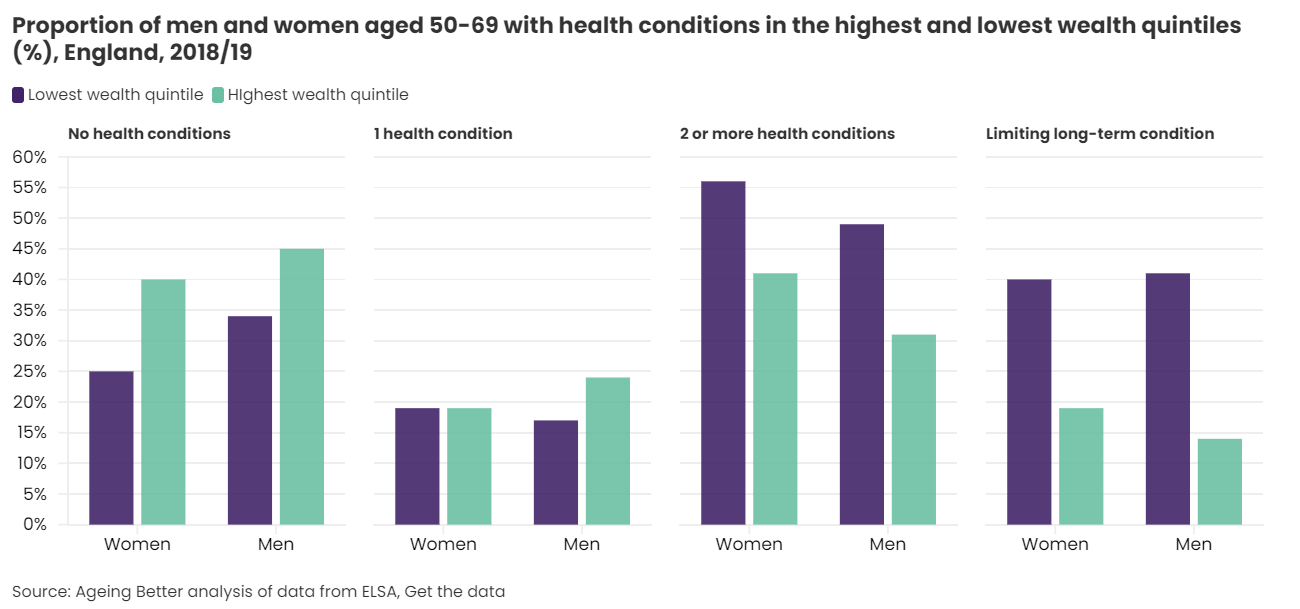 Poor health is more common in those less well-off
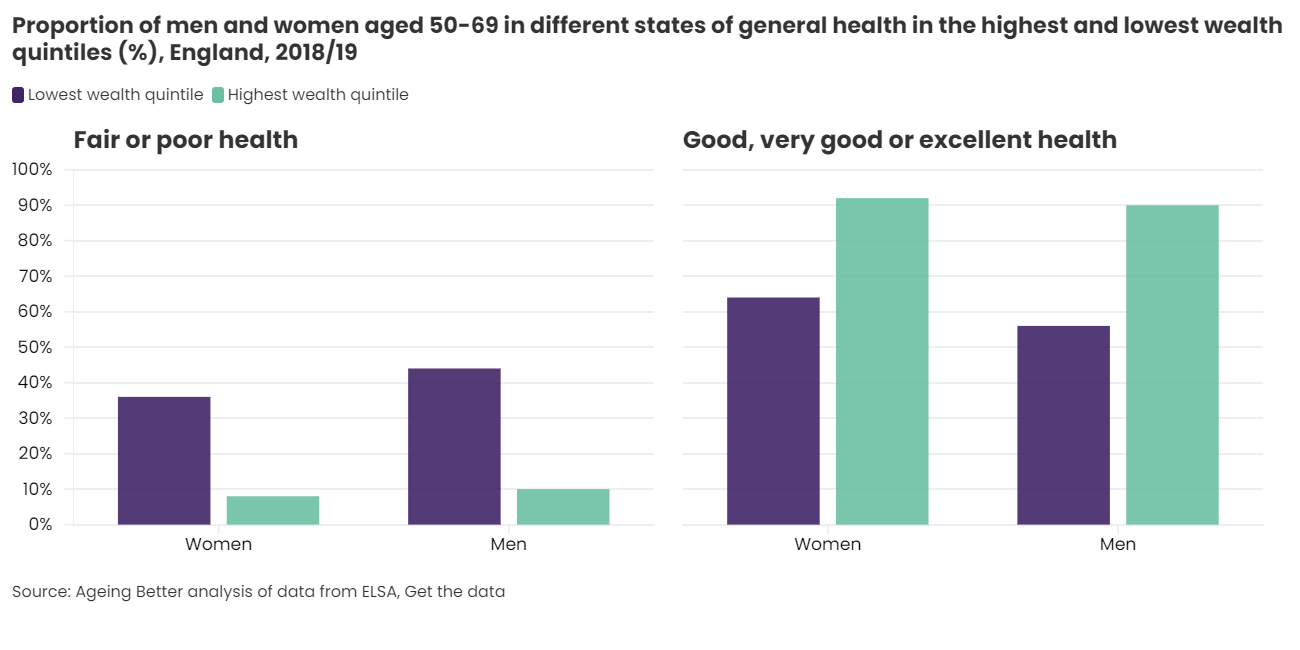 The poorer you are the more likely you are to have these common health conditions
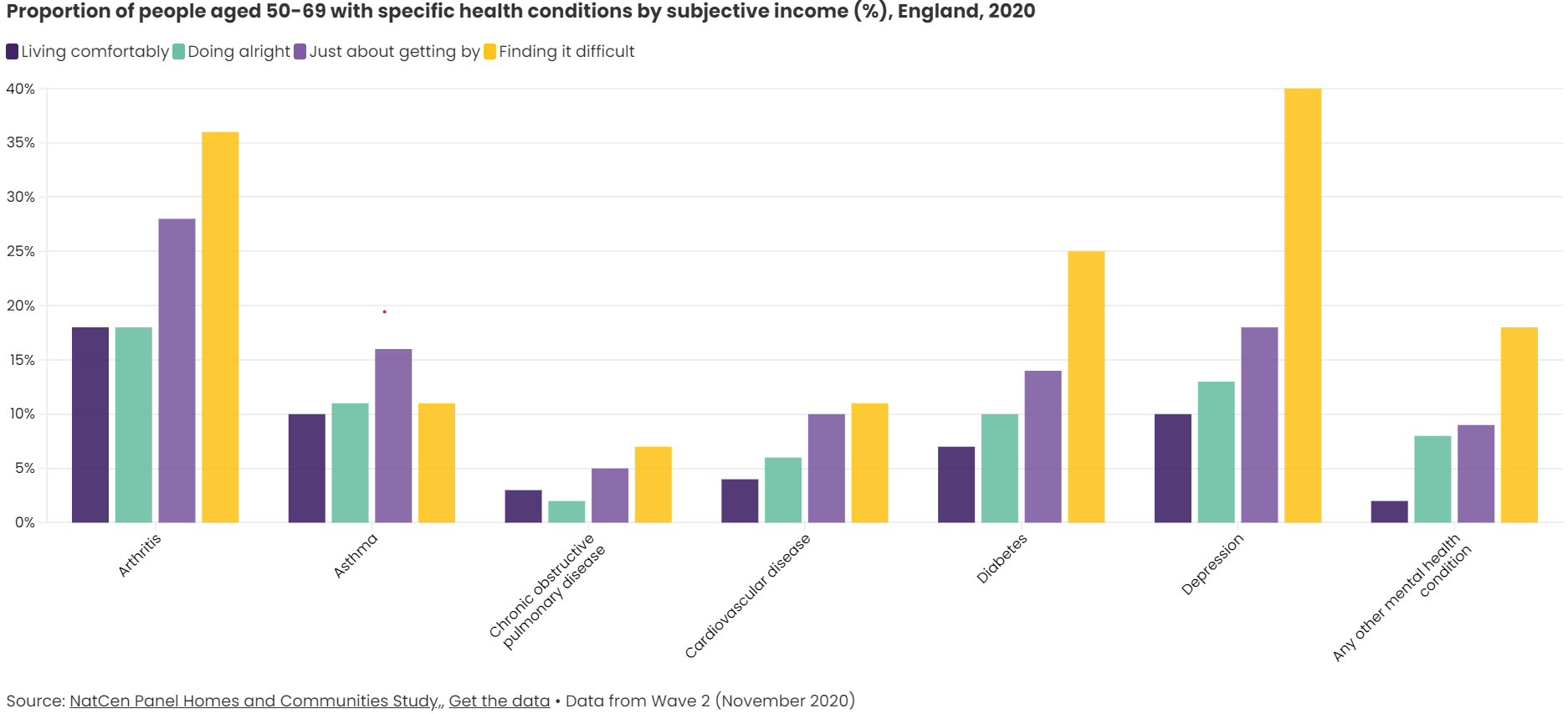 There is wide variation across the country in the prevalence of long-term health conditions
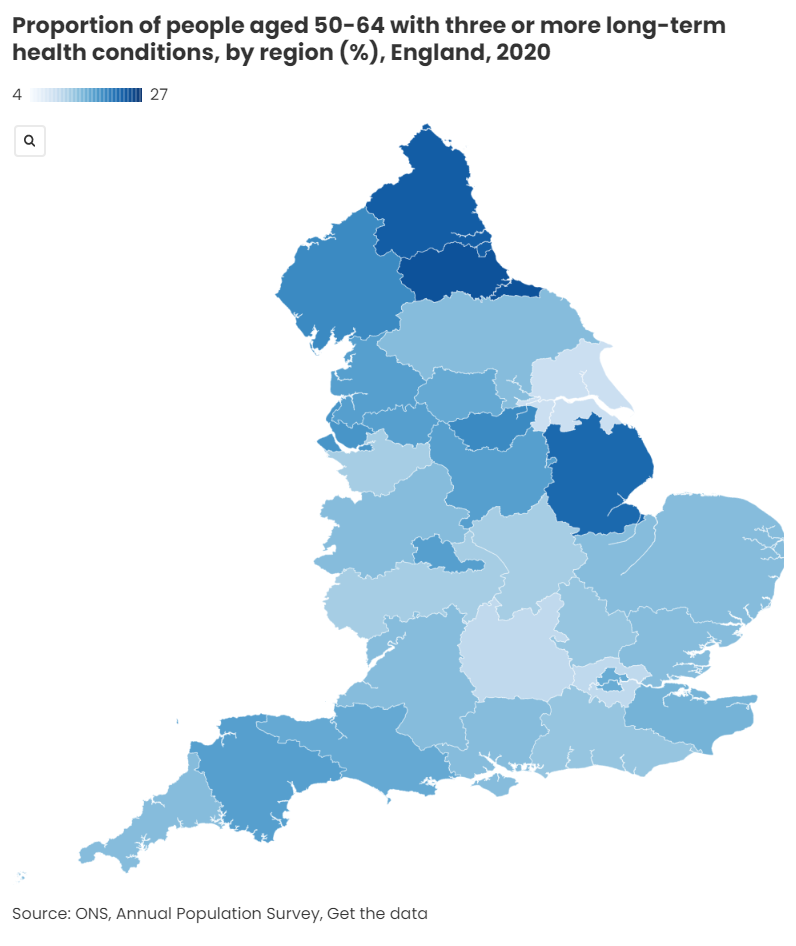 Levels of poor health vary across ethnic groups and are highest in people of Bangladeshi and Pakistani background
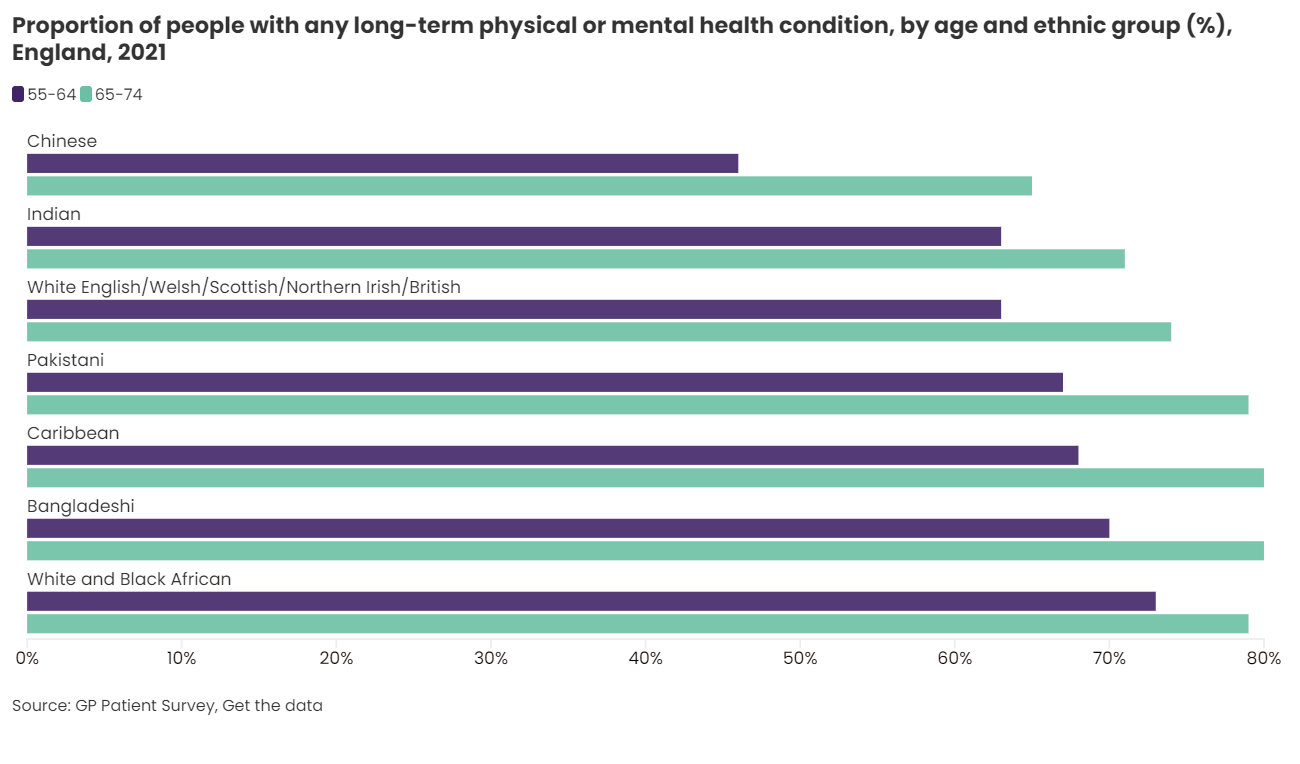 The extent to which poor health is limiting is greatest in people of Bangladeshi and Pakistani background
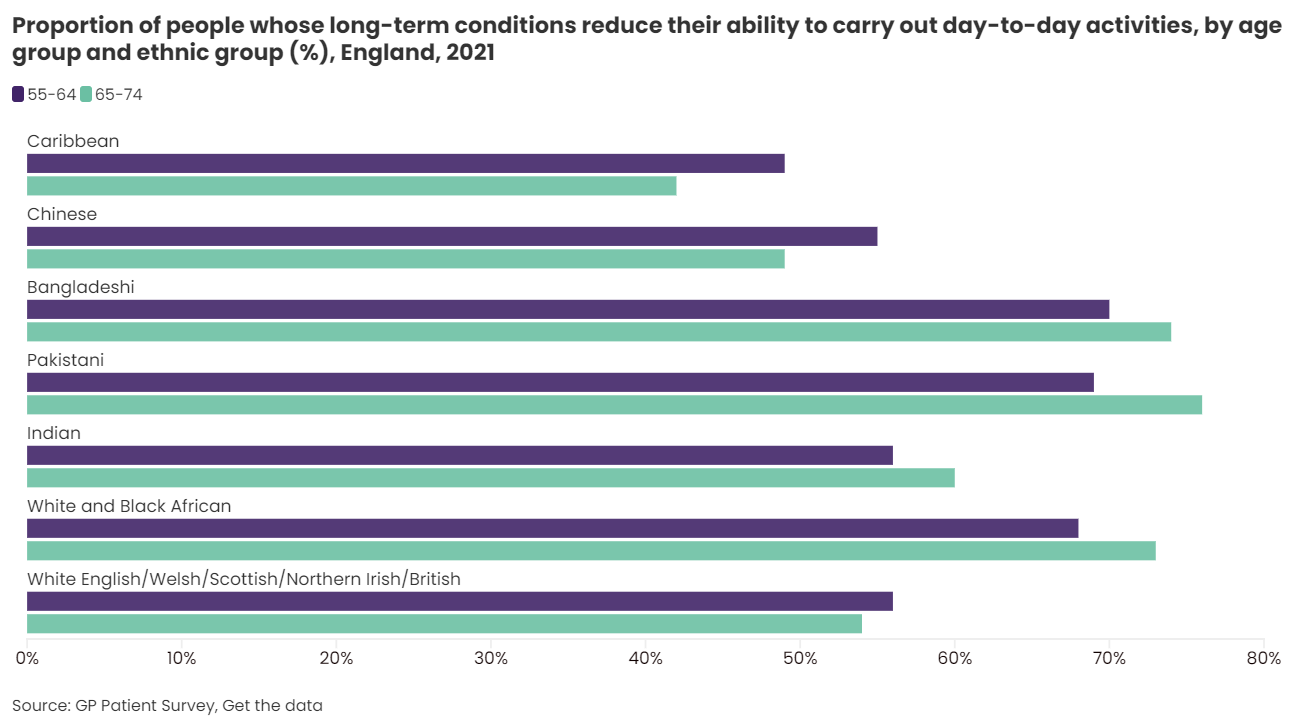 Our wellbeing is associated with whether or not we have long-term health conditions and how much they impact our day-to-day lives
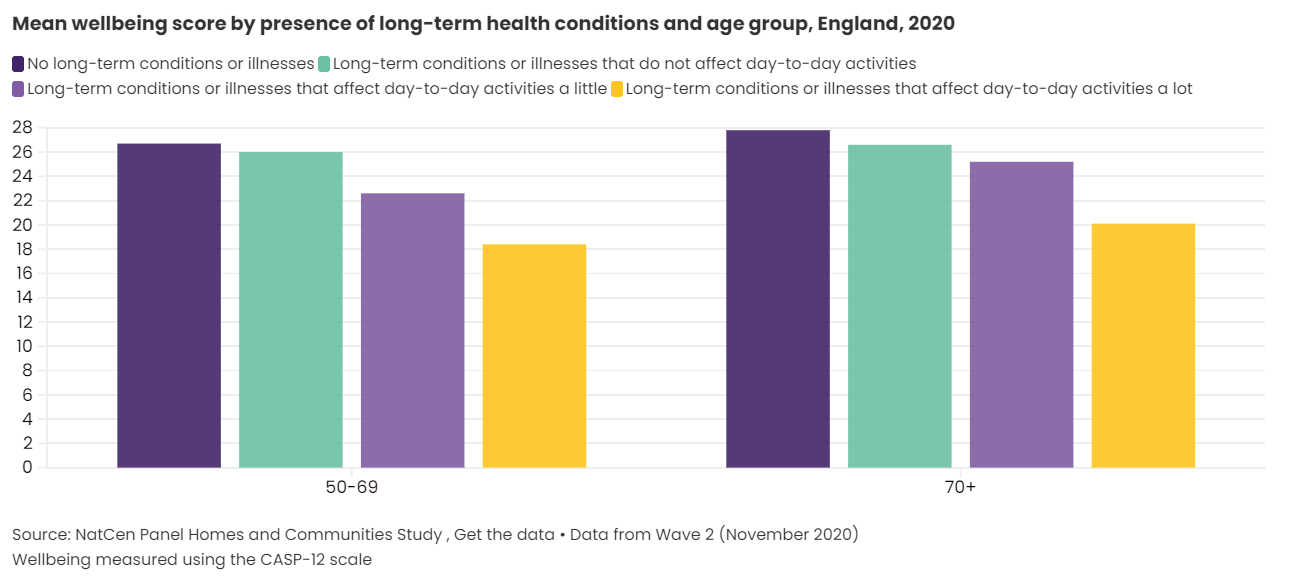 The proportion of people who are physically inactive increases sharply with age
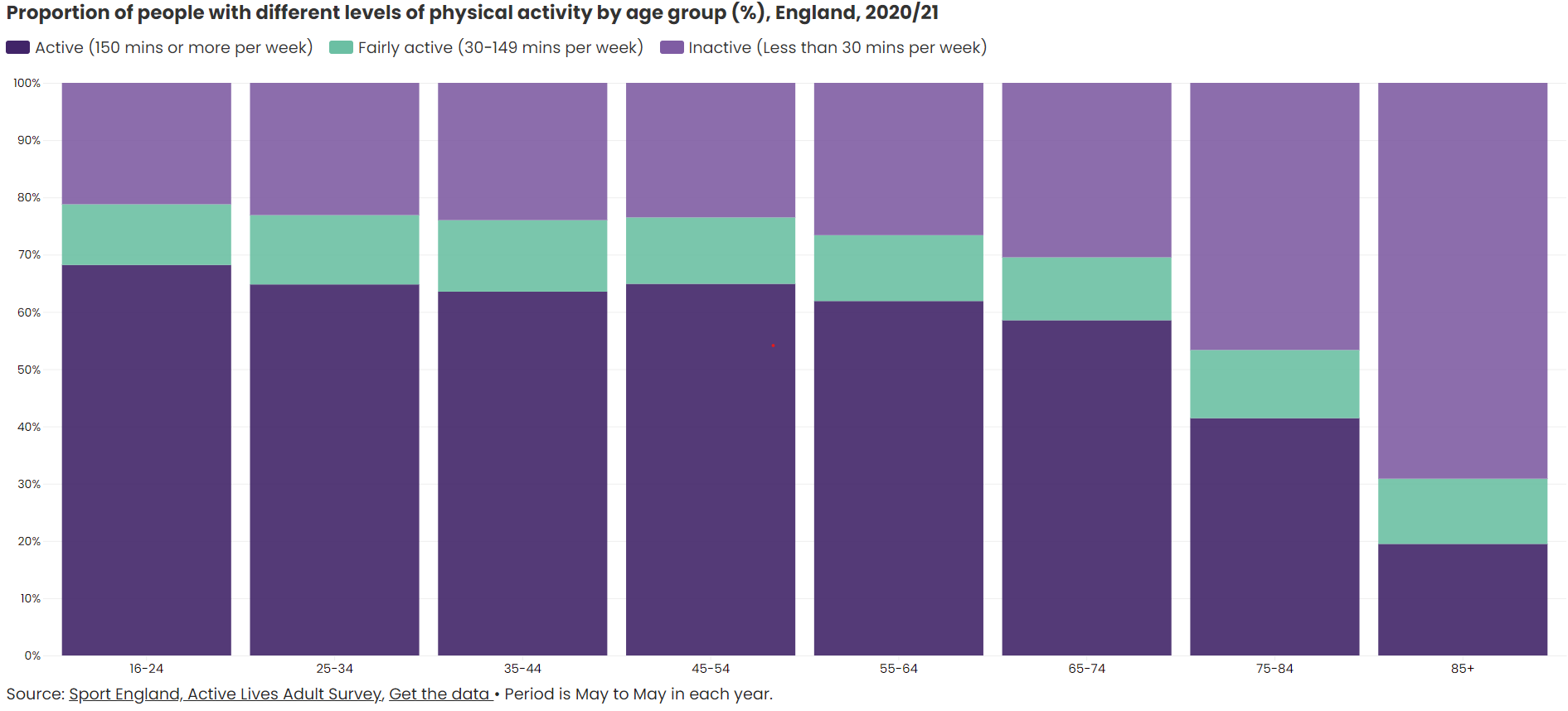 Progress towards greater levels of activity among the over 75s has been lost during the pandemic
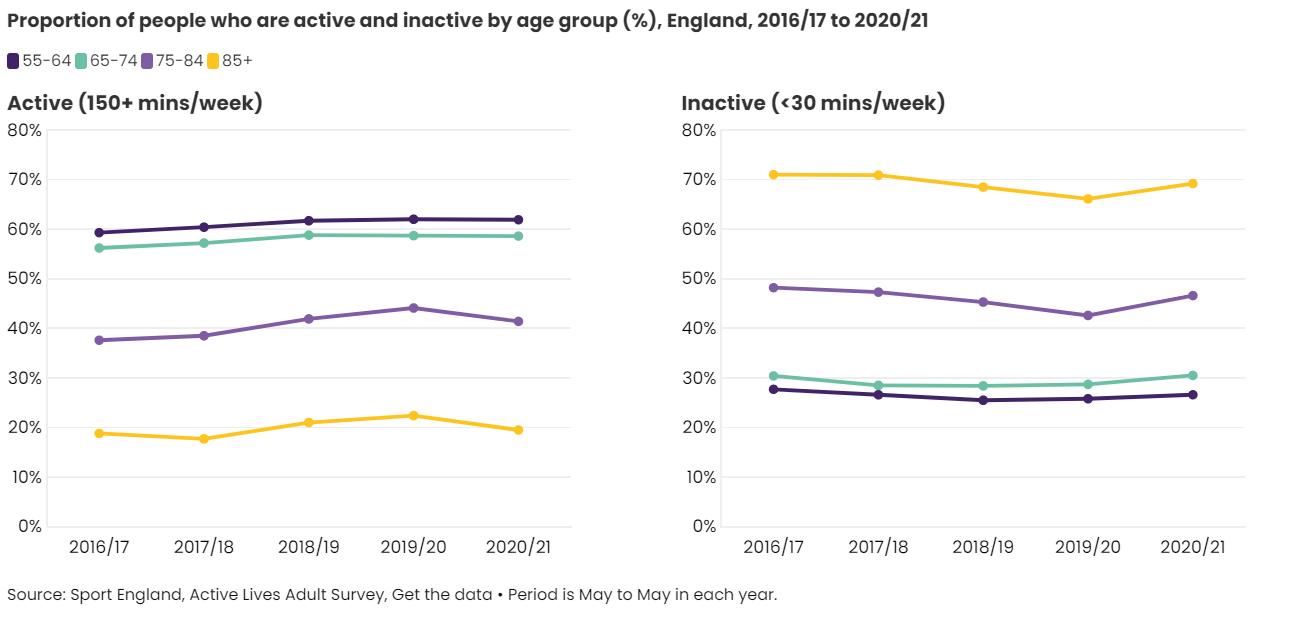 People in the poorest neighbourhoods are more than twice as likely to be physically inactive as people in the wealthiest
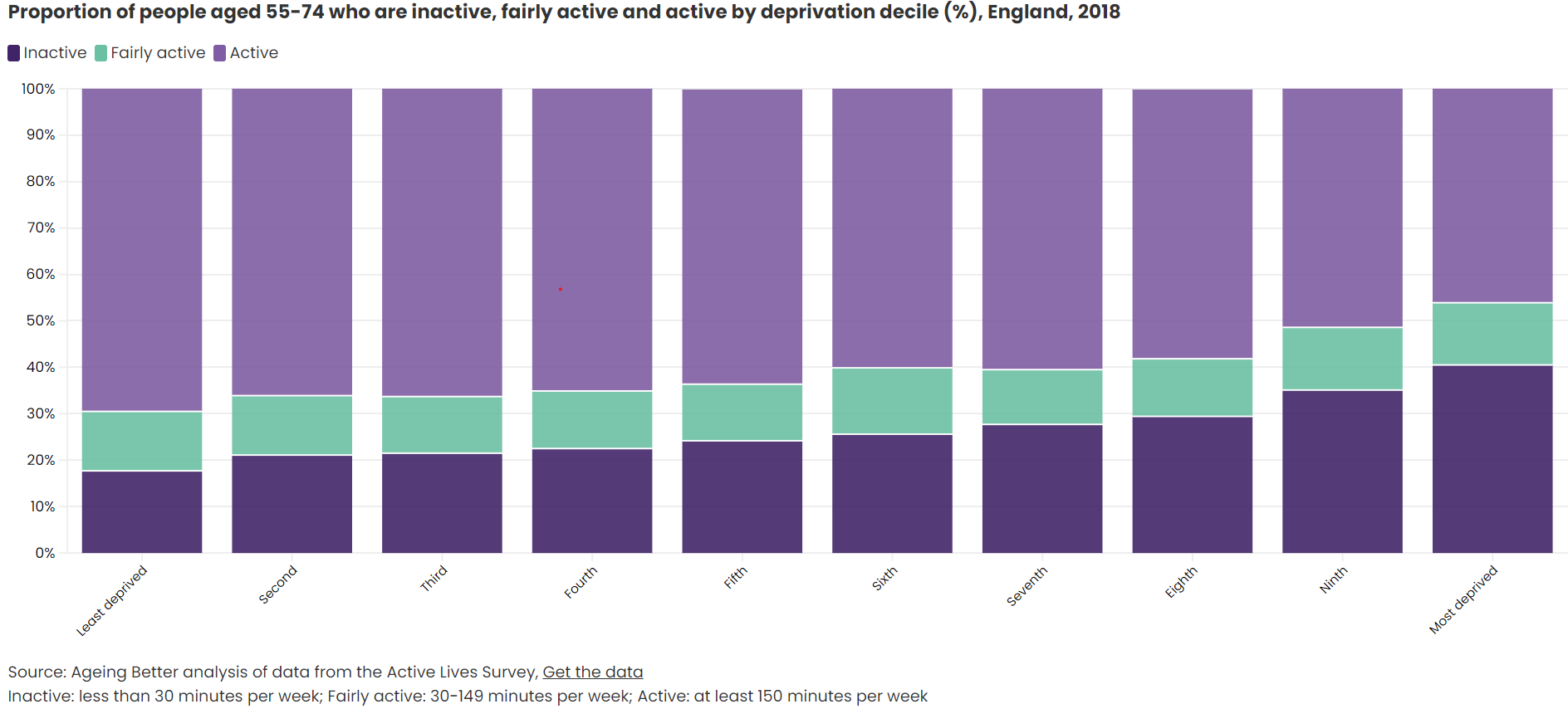 For all age groups walking is a far more common form of active travel than cycling
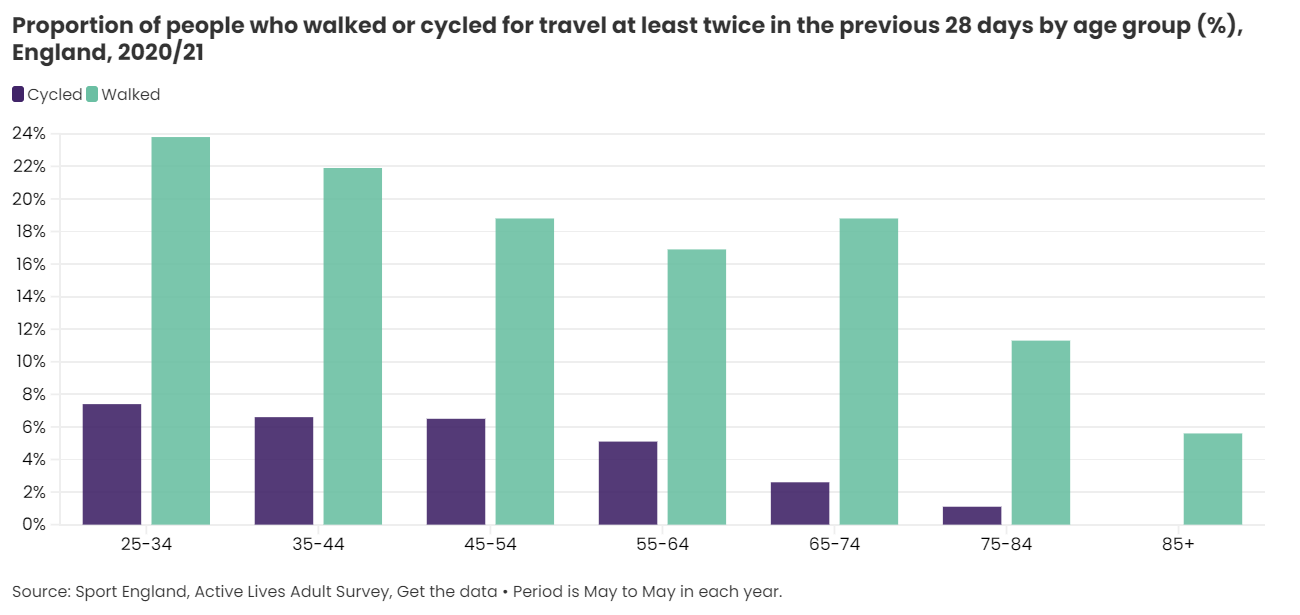 There has been a sharp increase in the proportion of people walking for at least 20 minutes three or more times a week
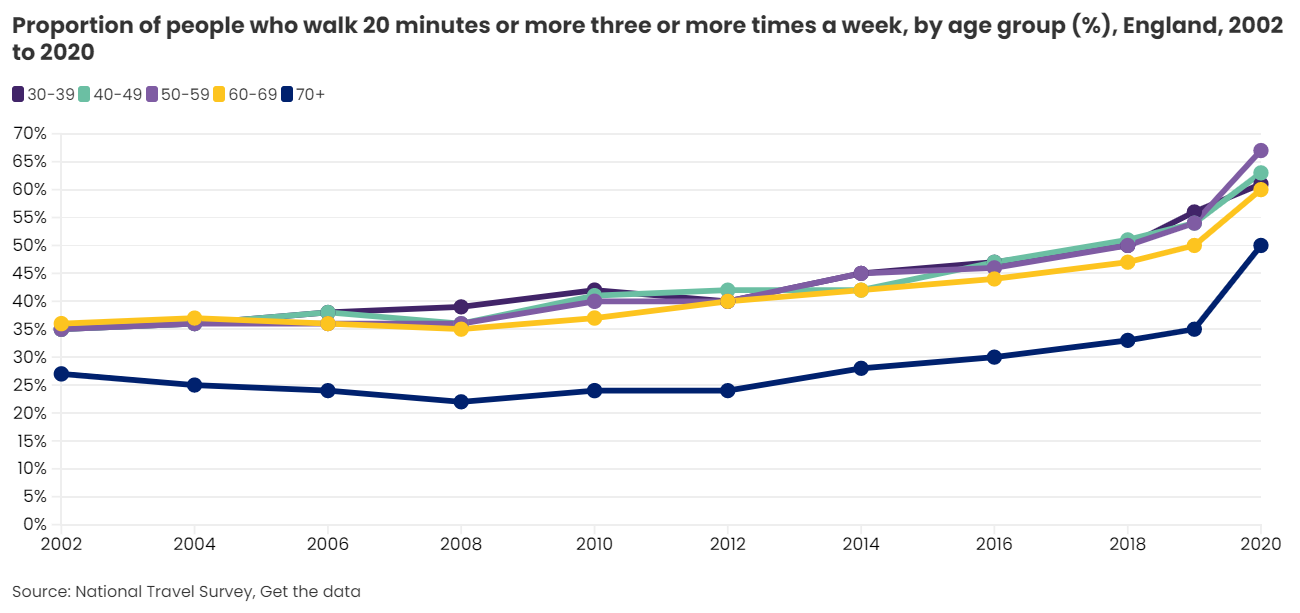 Rates of overweight or obesity are high in every age group
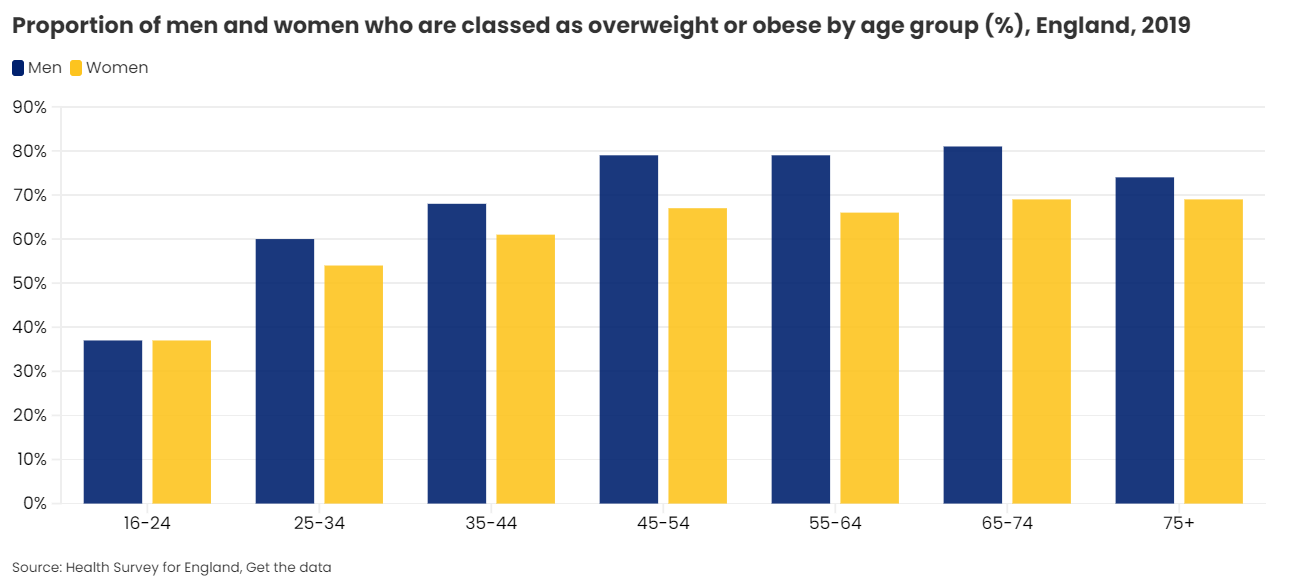 The proportion of people who are overweight or obese has increased over time in every age group
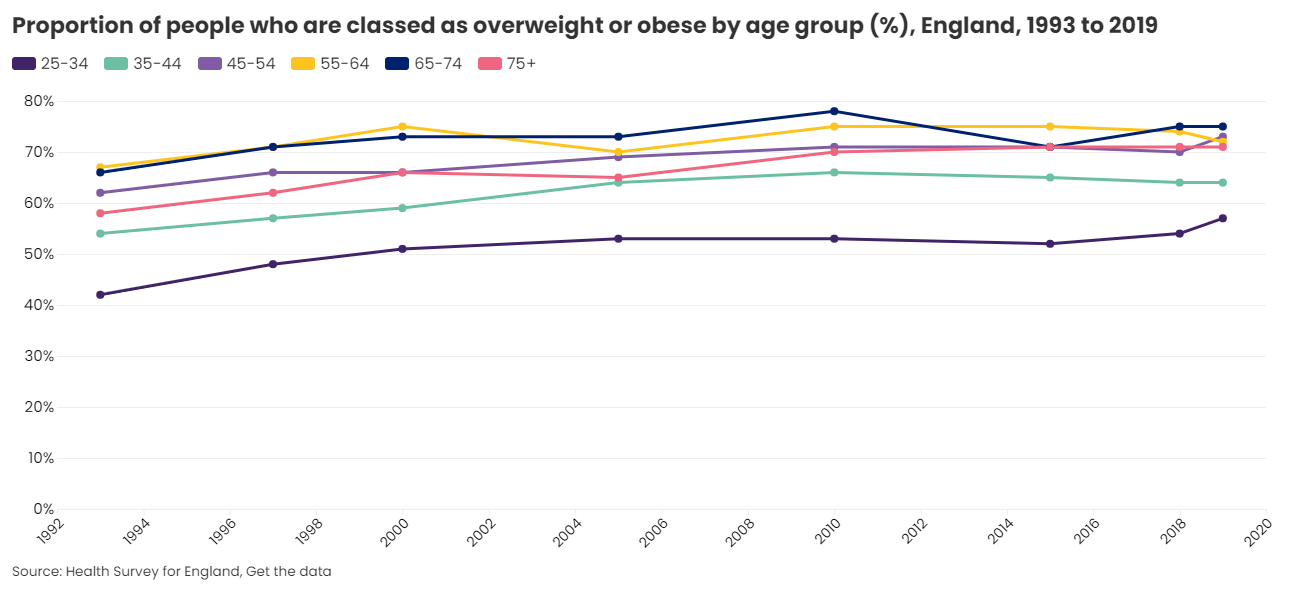 Men are far more likely to smoke than women at all ages
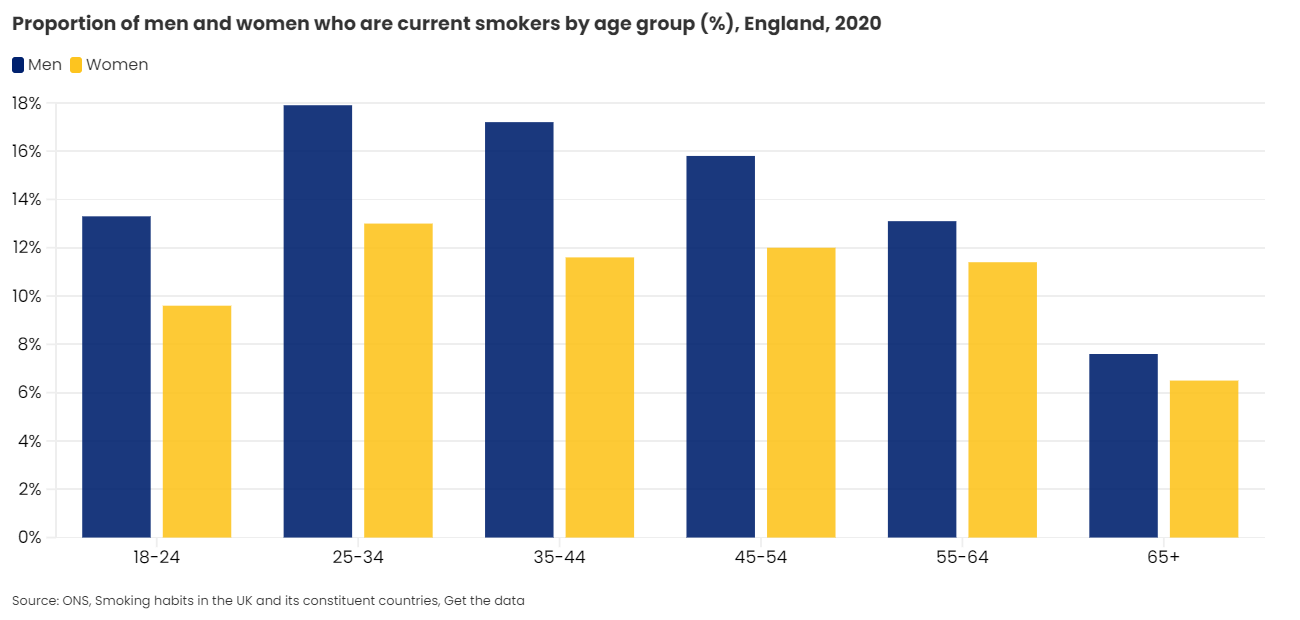 Almost one-third of the poorest men aged 50 and older still smoke
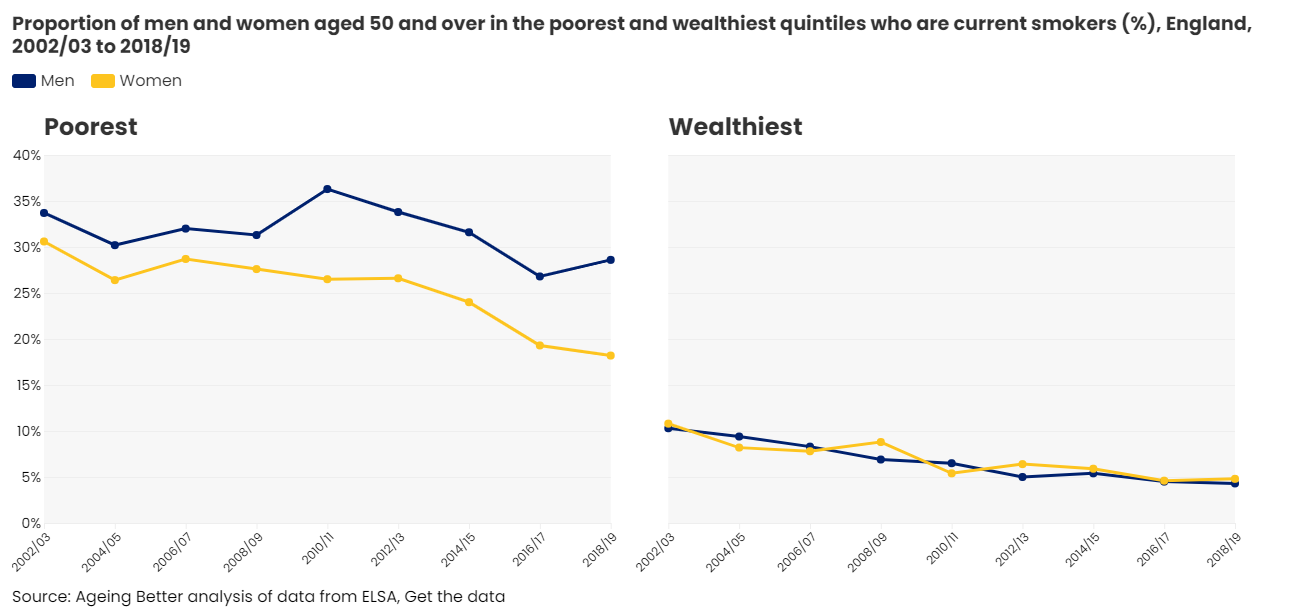 Smoking rates vary widely across the country
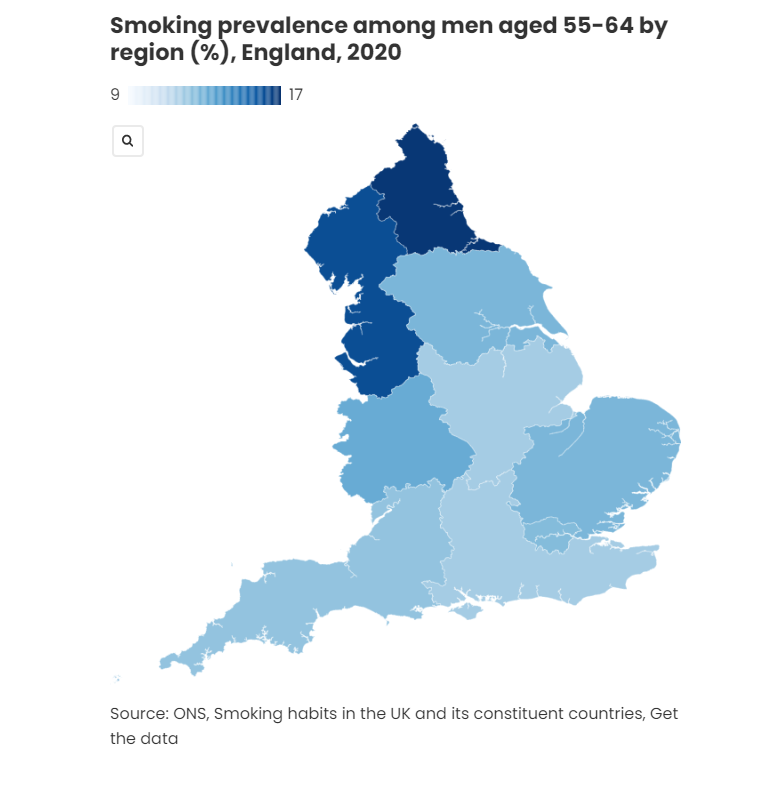 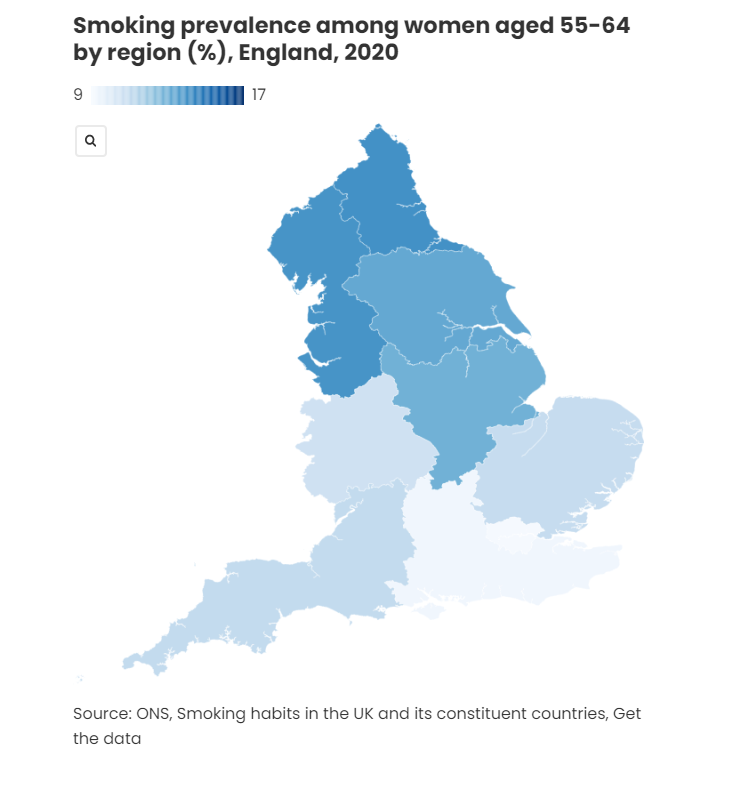 Men aged 55-74 are the most likely to drink at levels that put them at risk
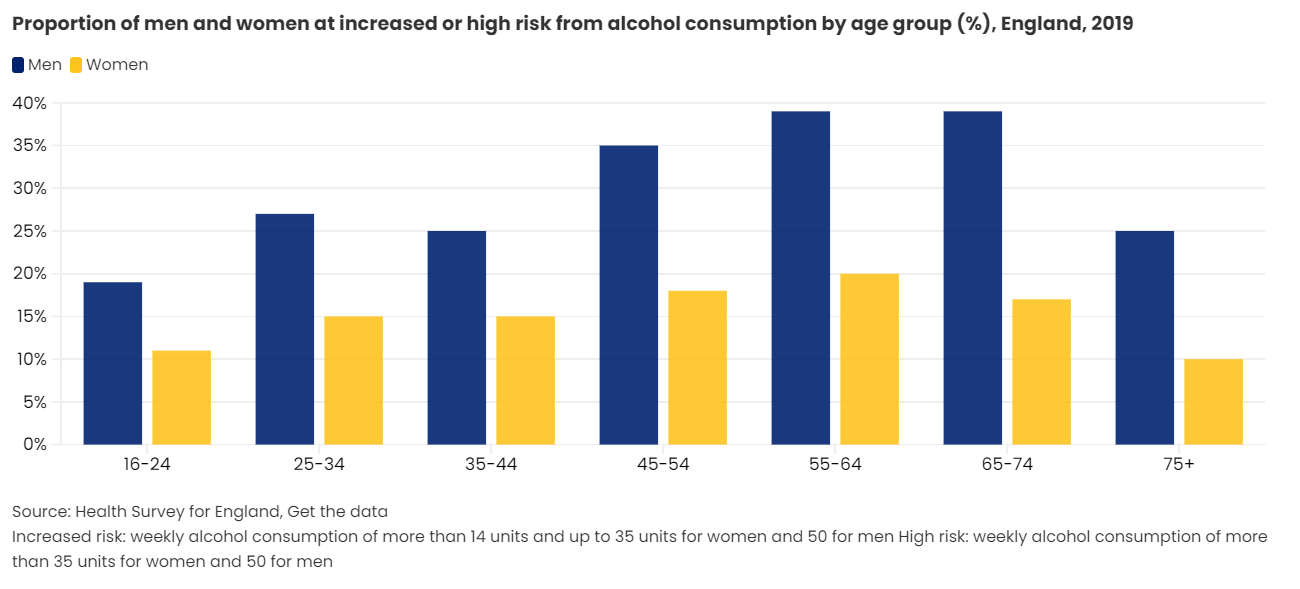 There were 280,000 alcohol-related admissions in 2020/21; more than half were in people aged 55 and over
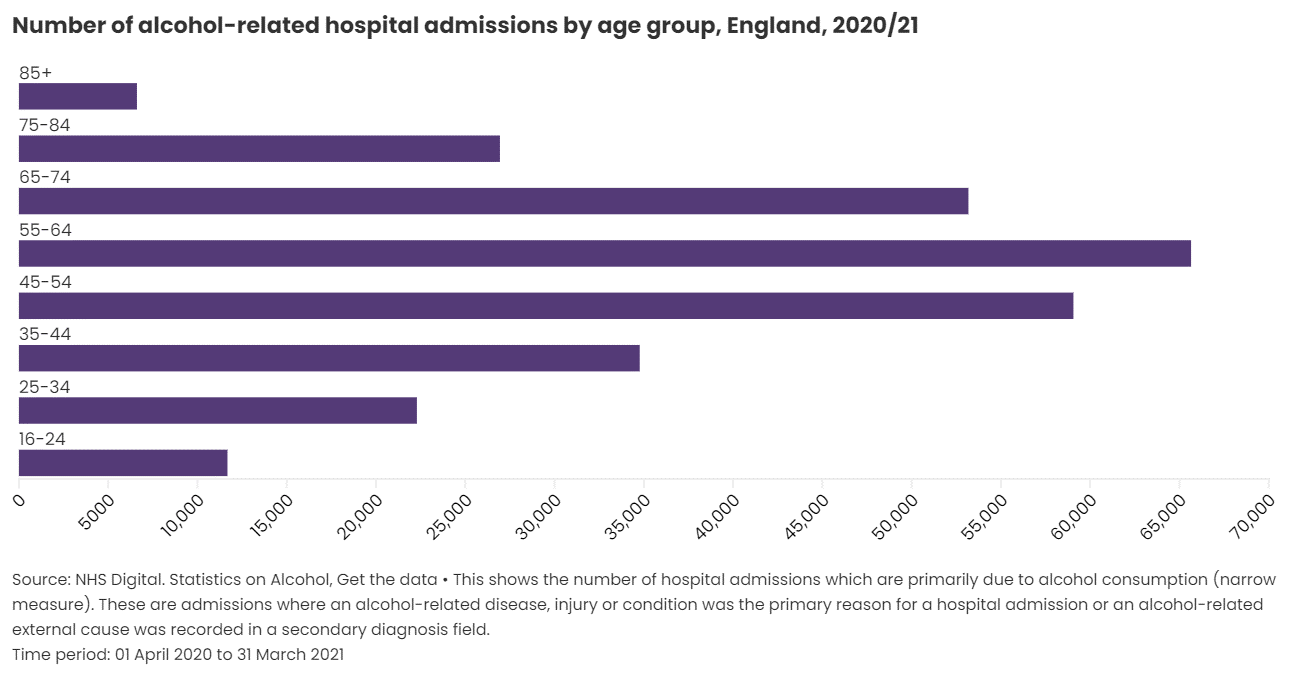 There are twice as many hospital admissions for alcohol related conditions in the poorest people aged 40-64 as there are in the wealthiest
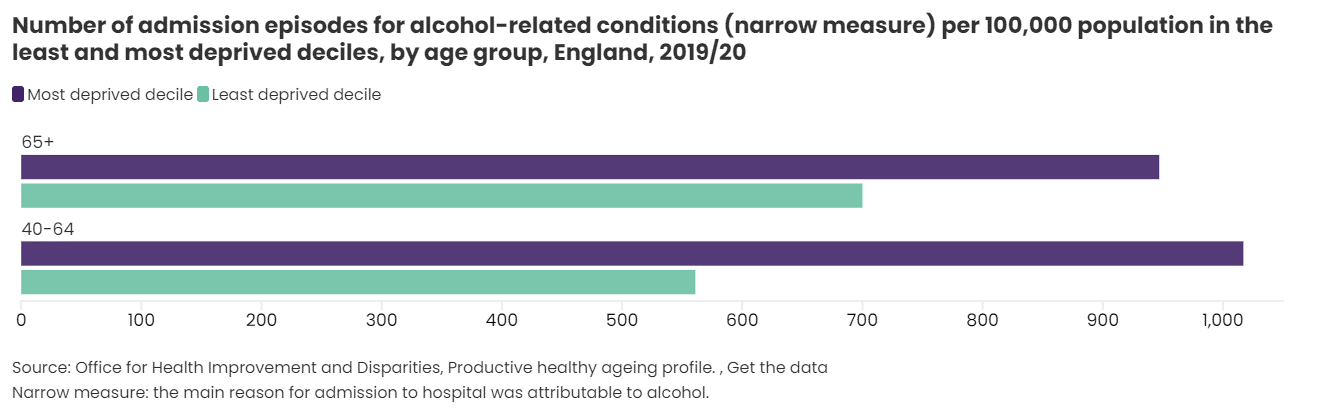 Communities
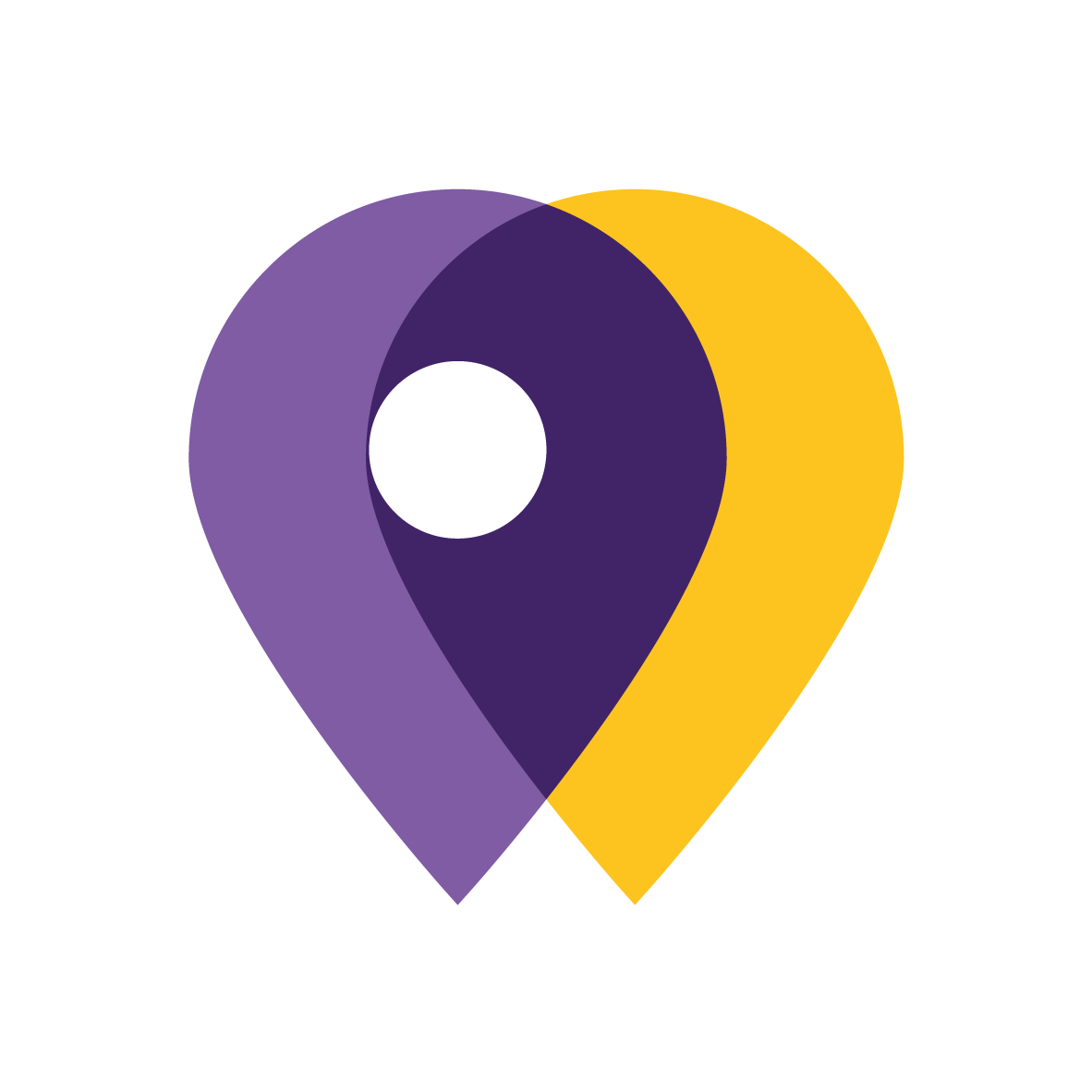 Despite the importance of staying connected to our communities, inequalities are shaping people's quality of life and access to support.
Older people feel the greatest sense of belonging to their neighbourhoods, but the gap with younger people is closing
People who might need most support took longest to improve community connections during the pandemic
The gender support gap is widest in our fifties and sixties
Awareness of support available from voluntary groups is lowest among people who might need it most
Informal volunteering increased in the pandemic, while formal volunteering declined
People who live in less deprived areas are more likely to volunteer – although the gap is much smaller for informal volunteering
Helping out in neighbourhoods declined following the crisis response early in the pandemic
2020 saw a dramatic rise in internet use among the over 75s
Digital exclusion in mid-life is twice as high among disabled people as their peers
Over 3 million people aged 55 and over have never been online
Local authority spending on key community services fell sharply in the decade between 2010/11 and 2019/20
Thank you
For more information please contact info@ageing-better.org.uk